Plasmid derived dsDNA contamination in mRNA vaccines
ICS V 
Feb 23, 2024
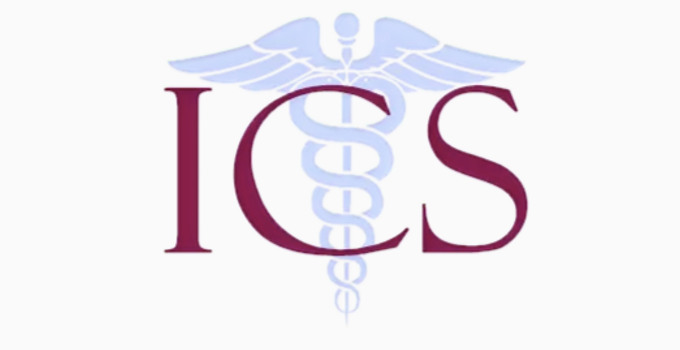 Kevin McKernan, 
CSO Medicinal Genomics
Conflicts
We do not participate in any C19 related business
We manufacture qPCR kits for the agricultural genomics space
We authored 2 PrePrints on dsDNA contamination in mRNA vaccines
Illumina sequencing and RT-qPCR and qPCR
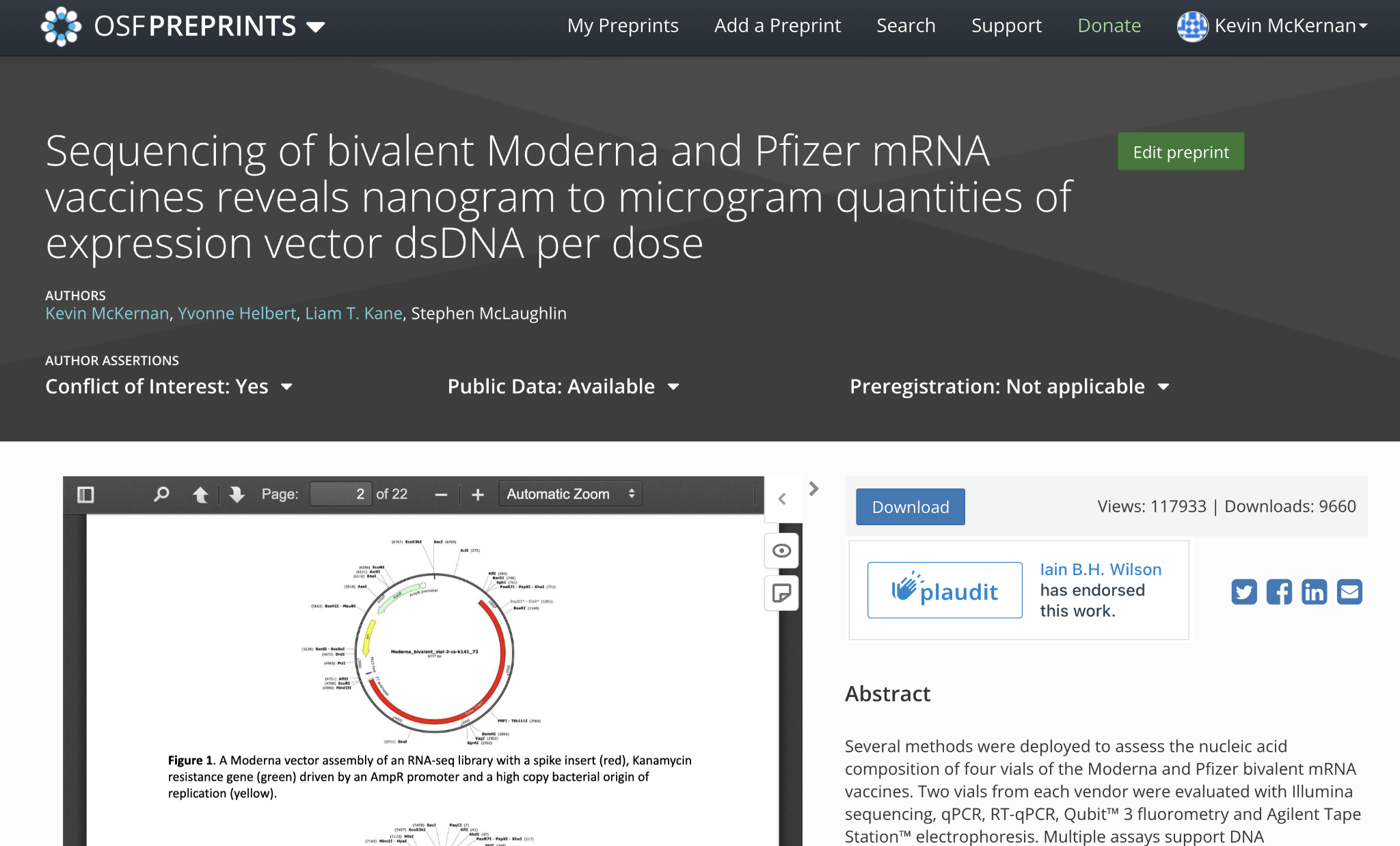 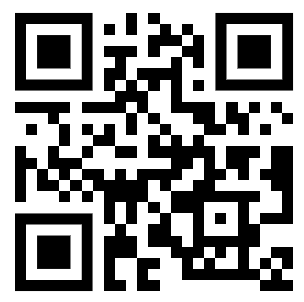 All sequence data is public and qPCR assays and sequence publicly available.
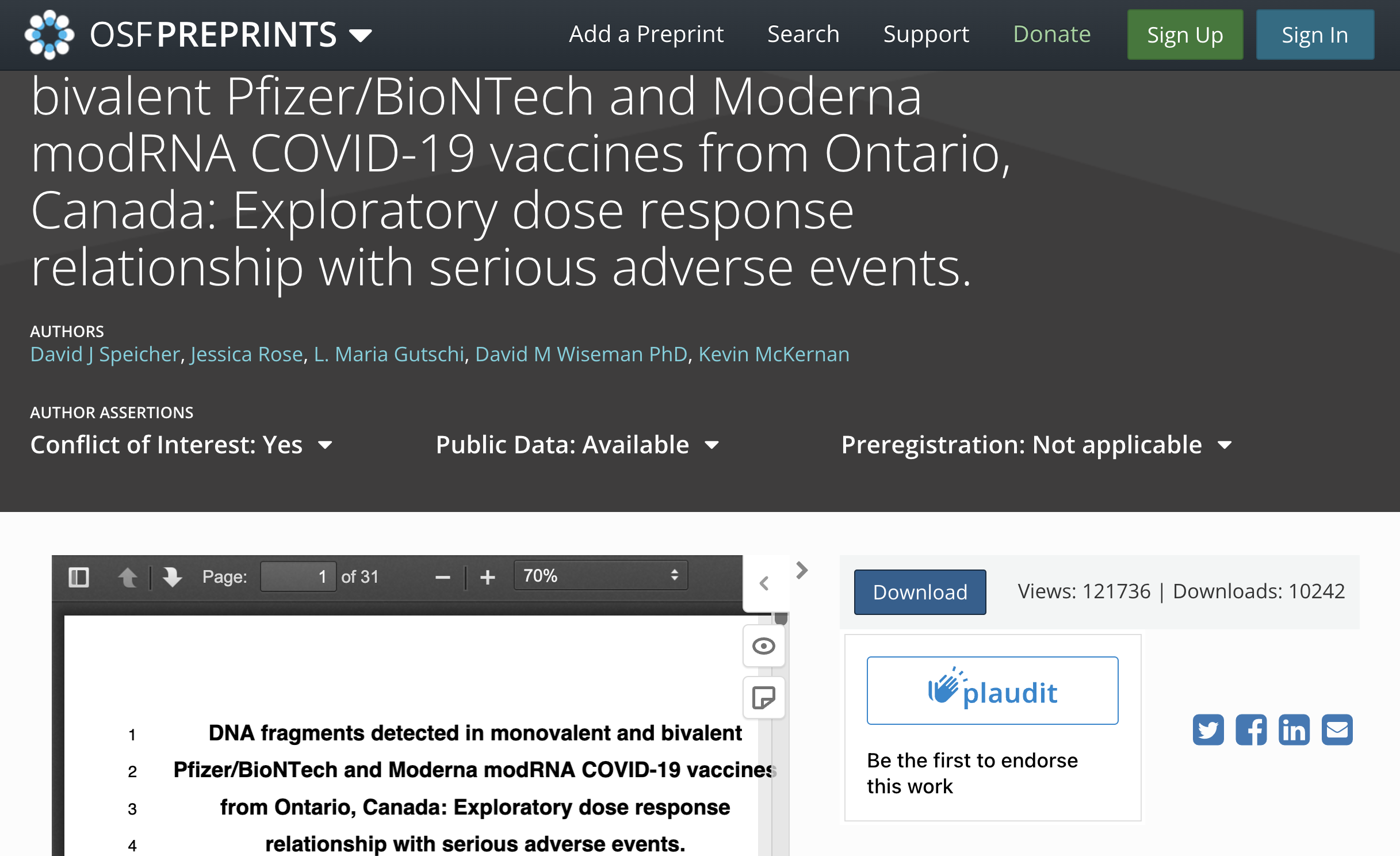 Fact Checker Chorus: “It’s not peer reviewed!”
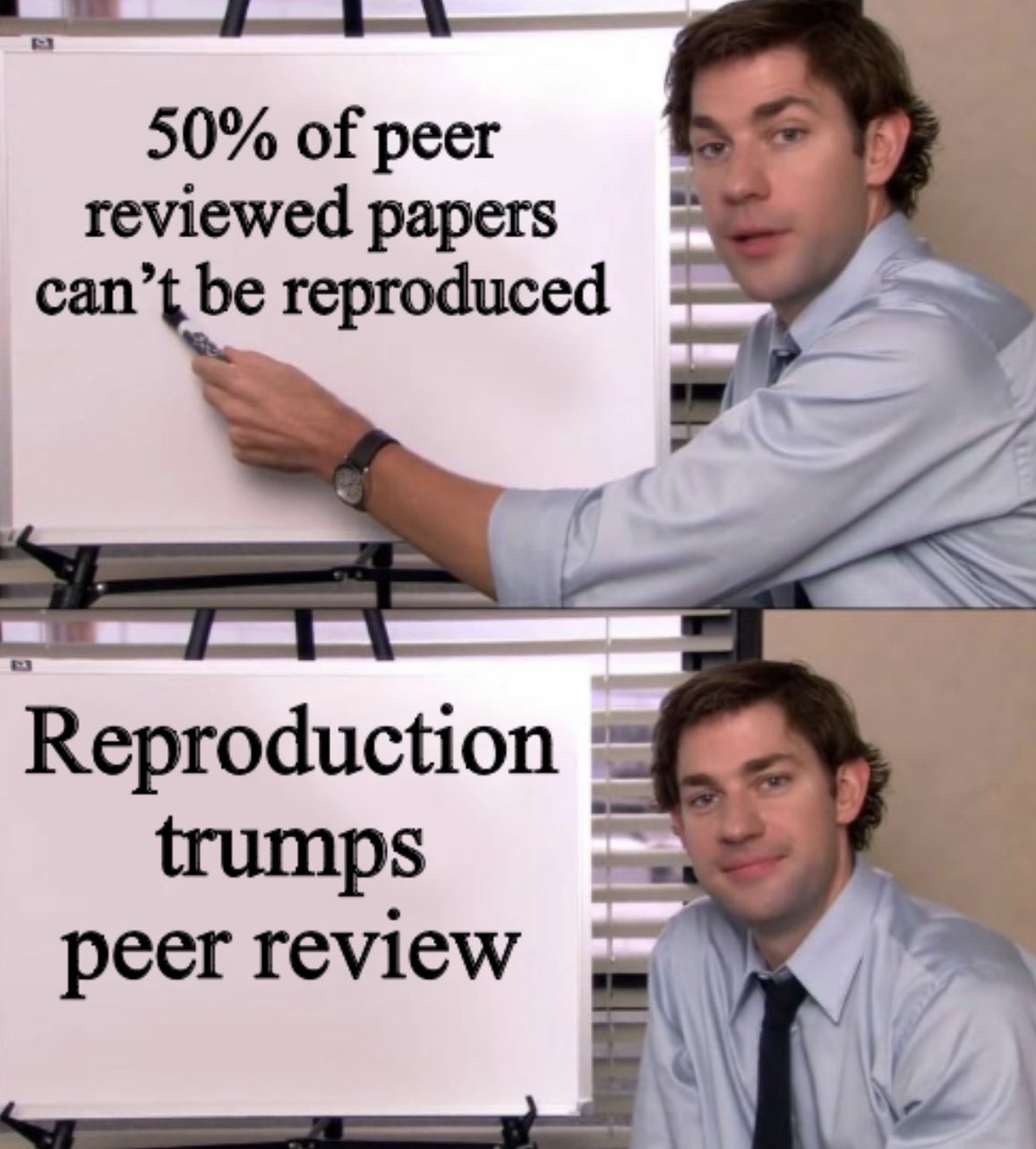 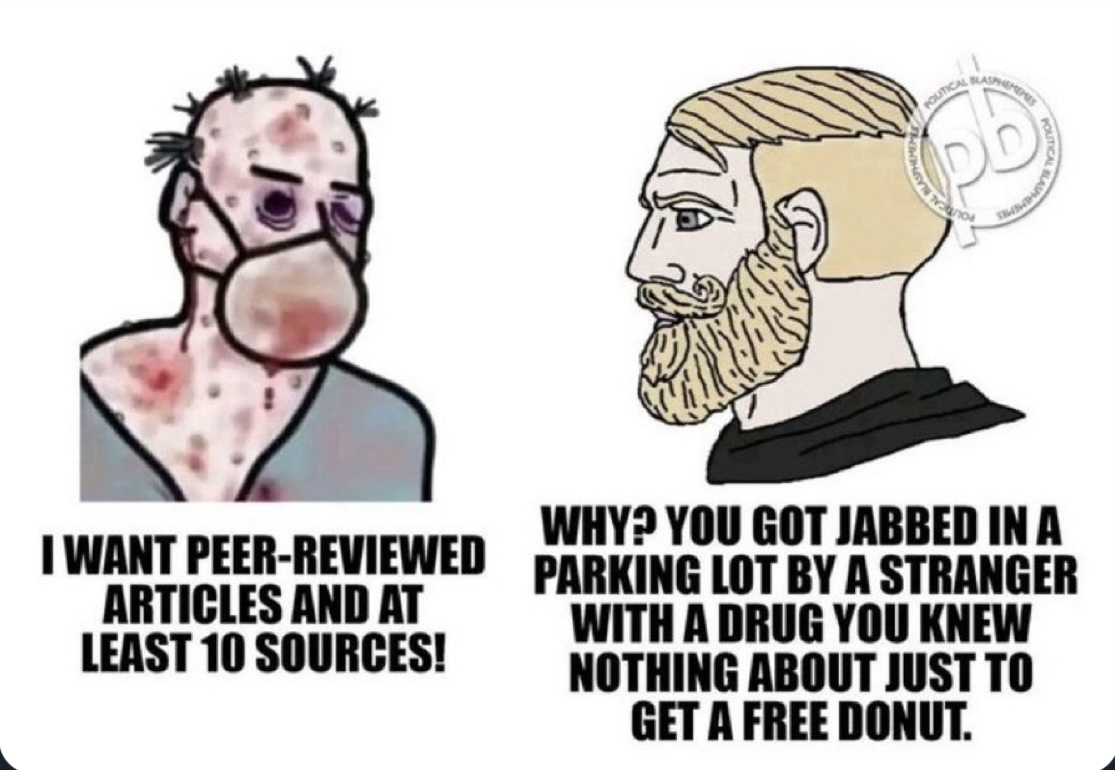 Reproduction
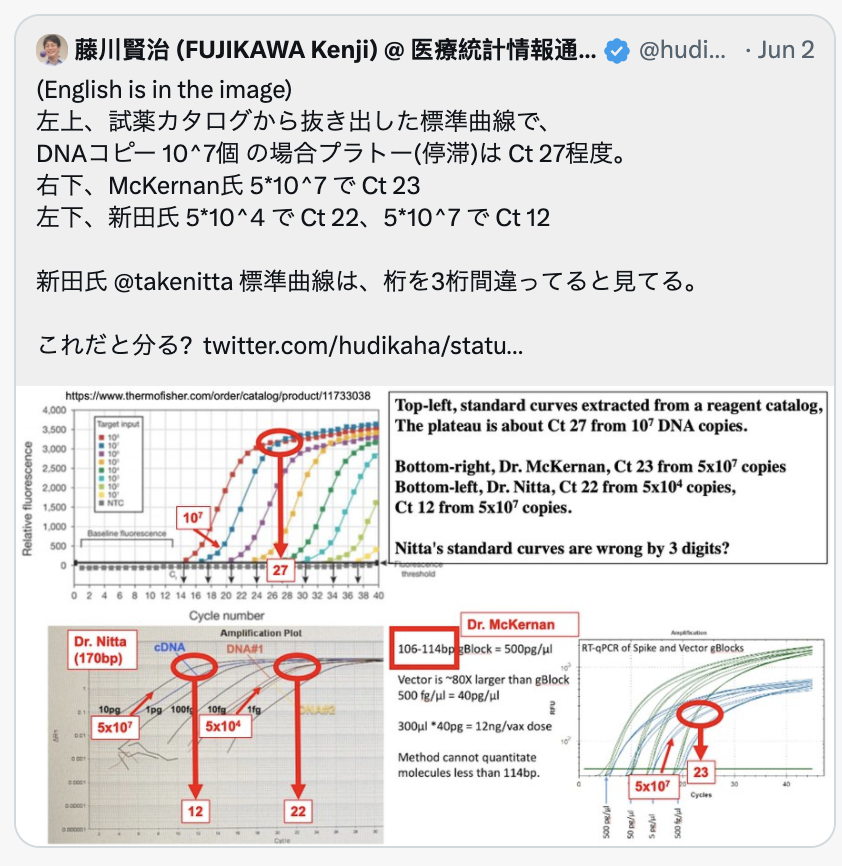 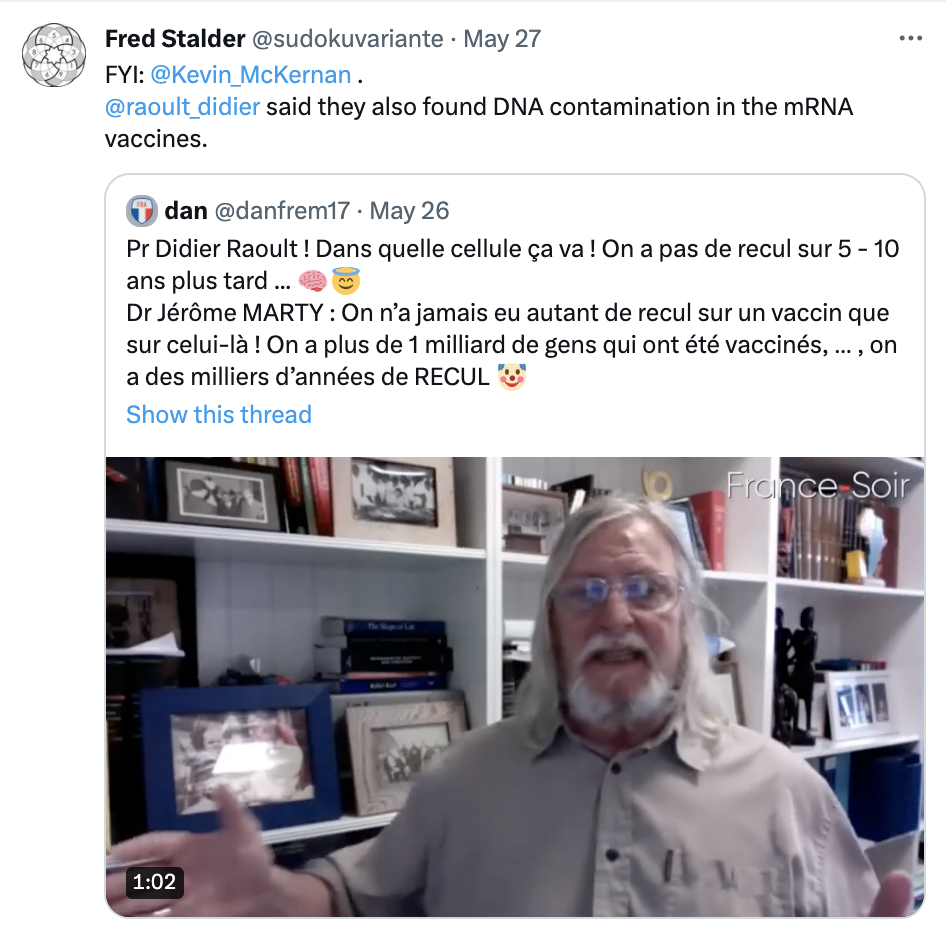 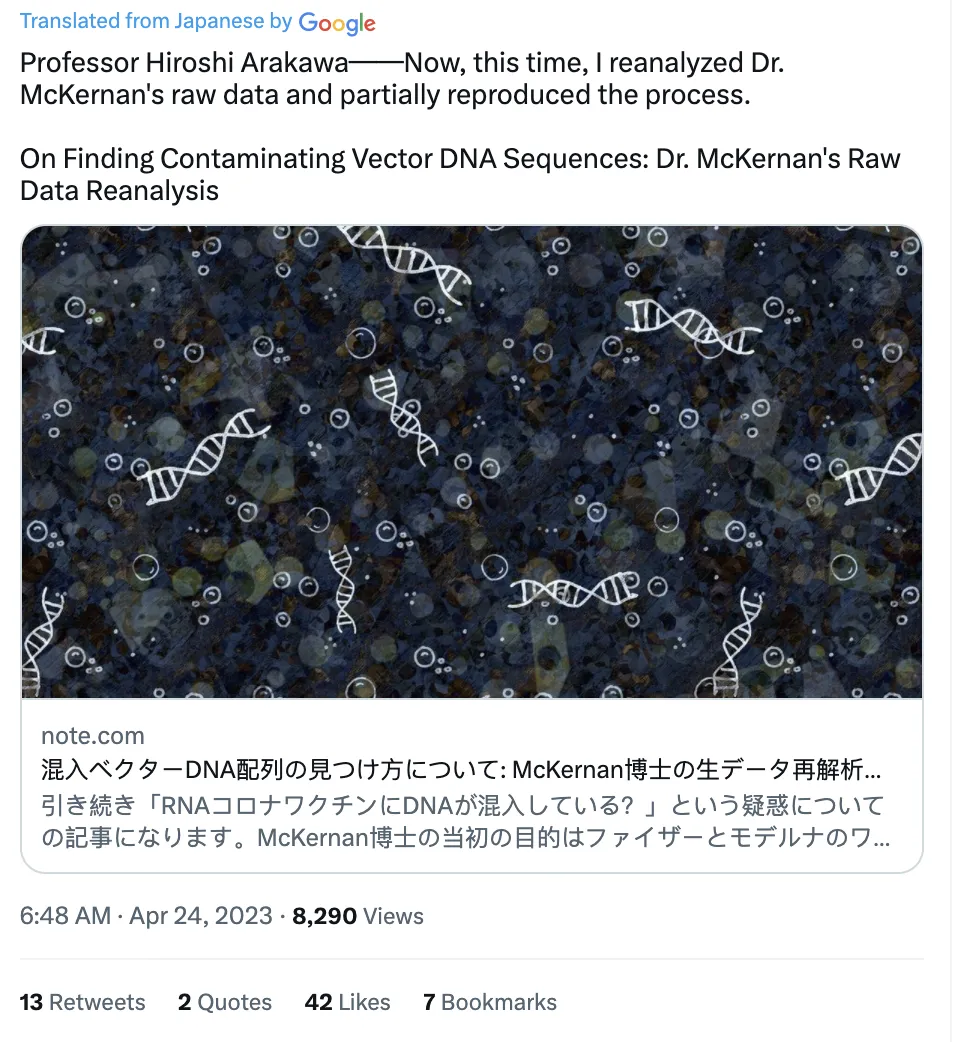 815X variance across 10 lots EMA
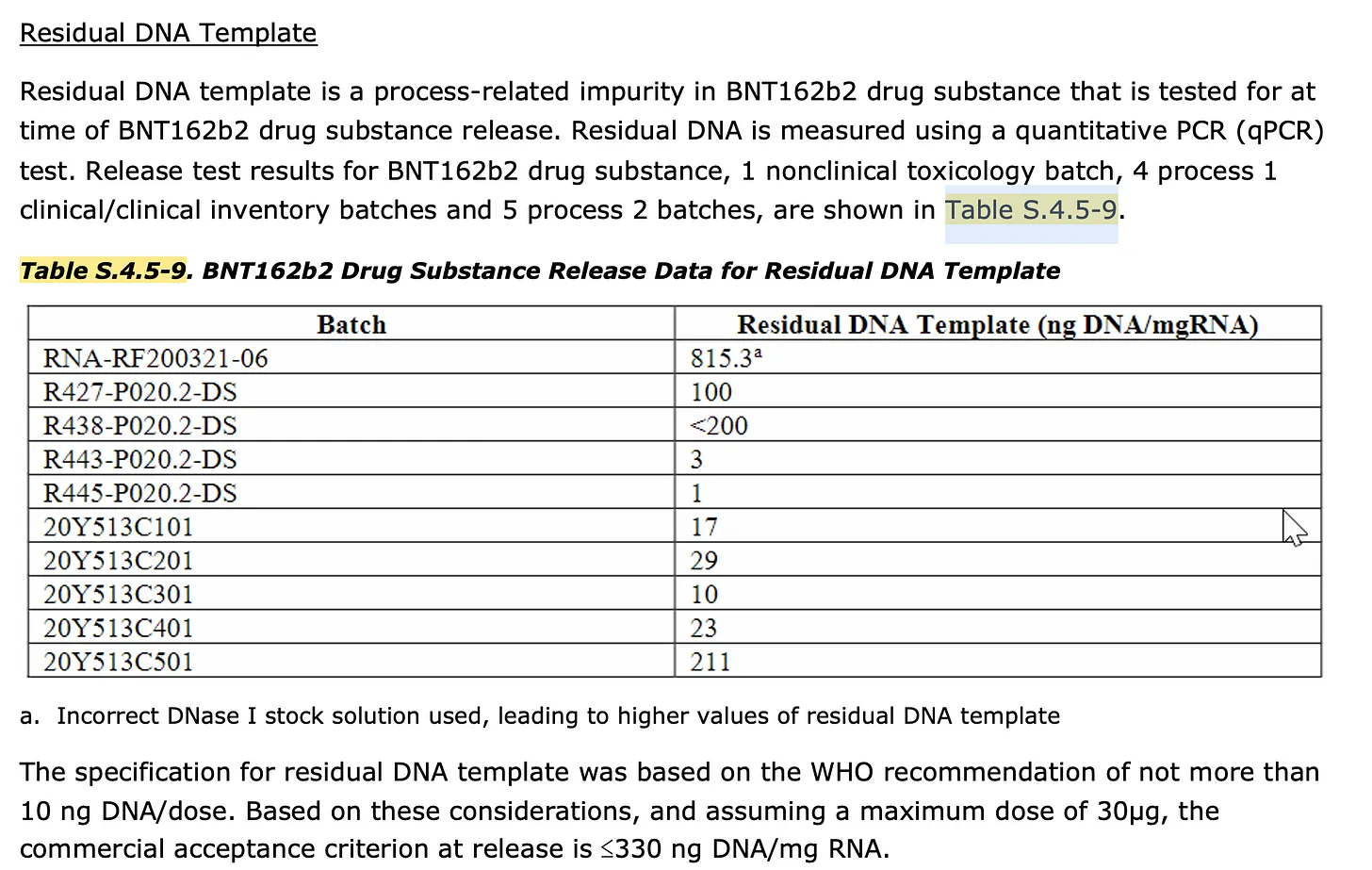 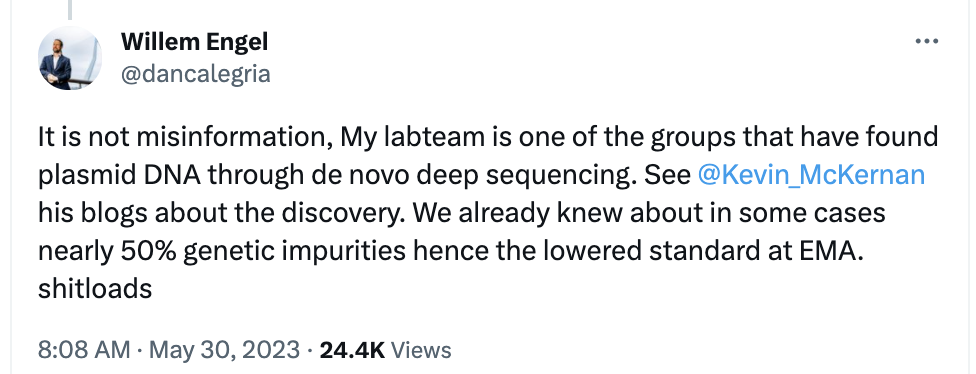 International replication
Dr. Brigitte Konig
Dr. Phillip Buckhaults
Dr. Sin Lee
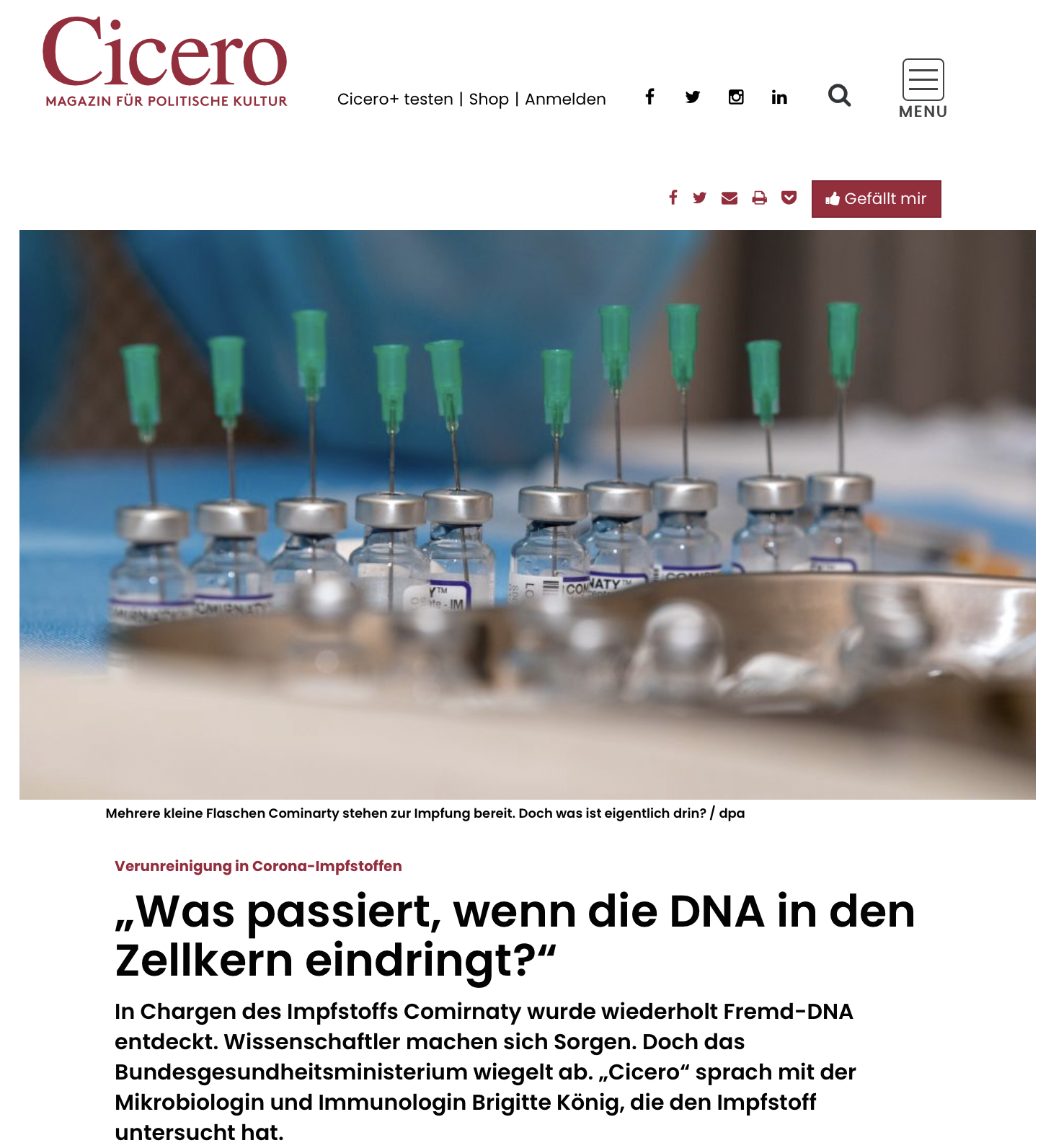 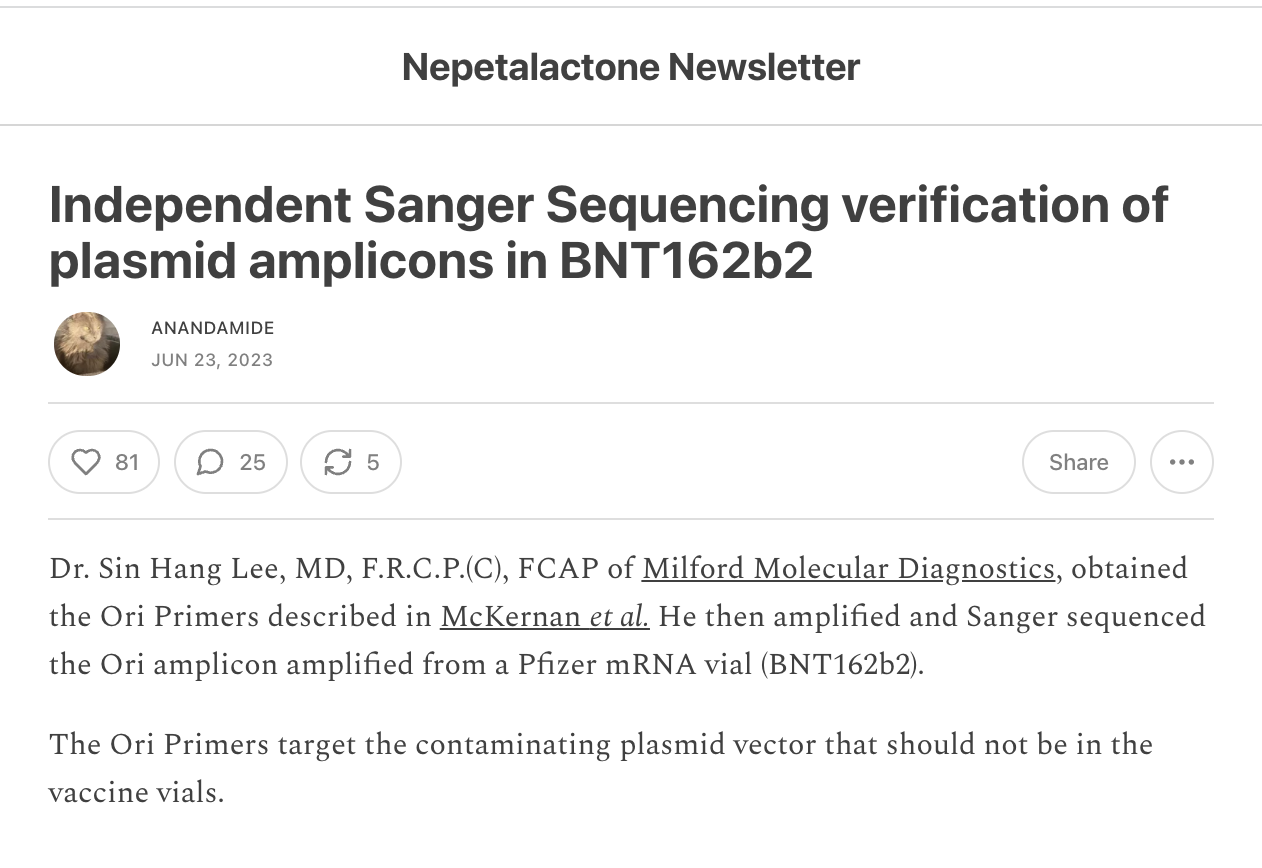 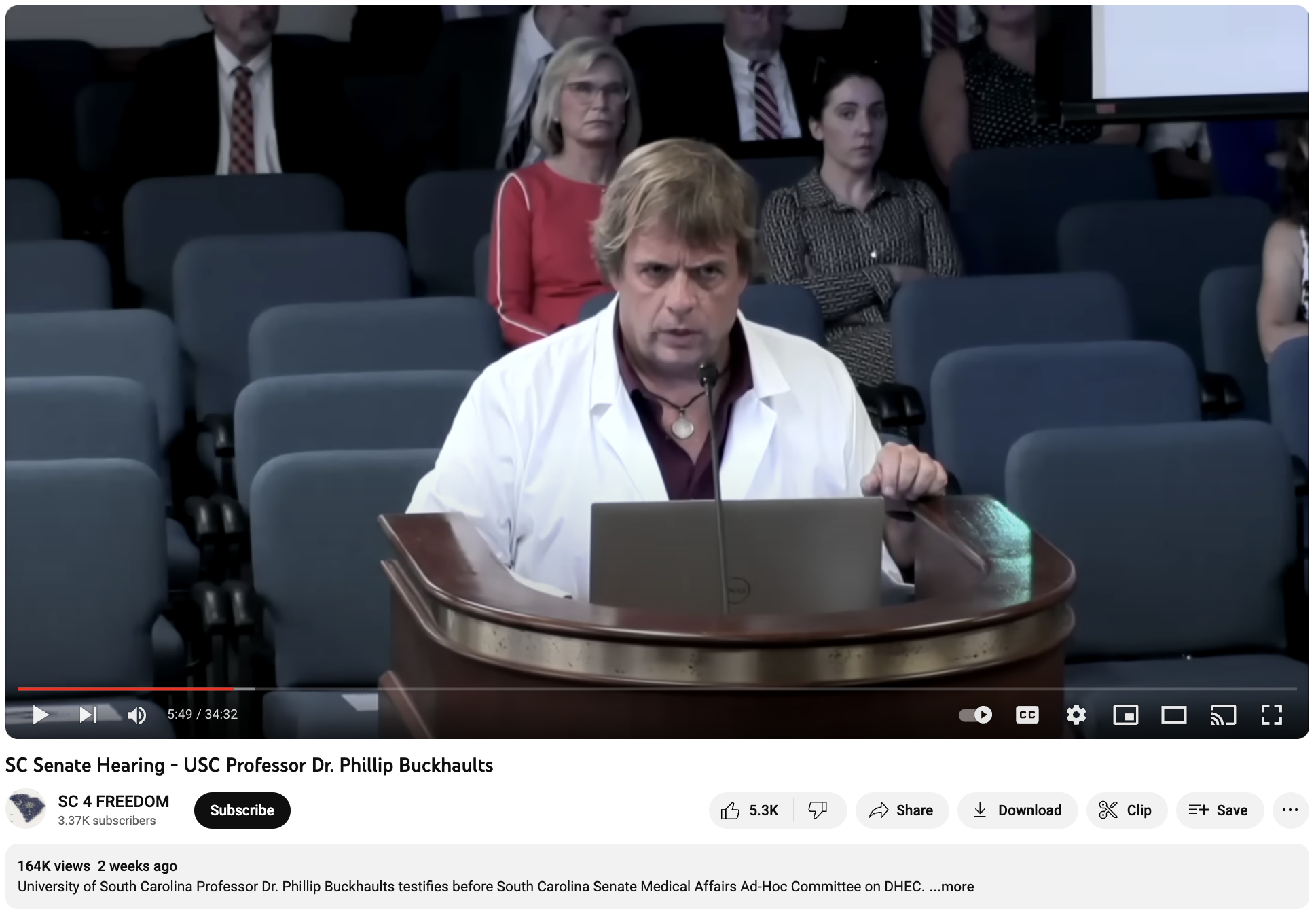 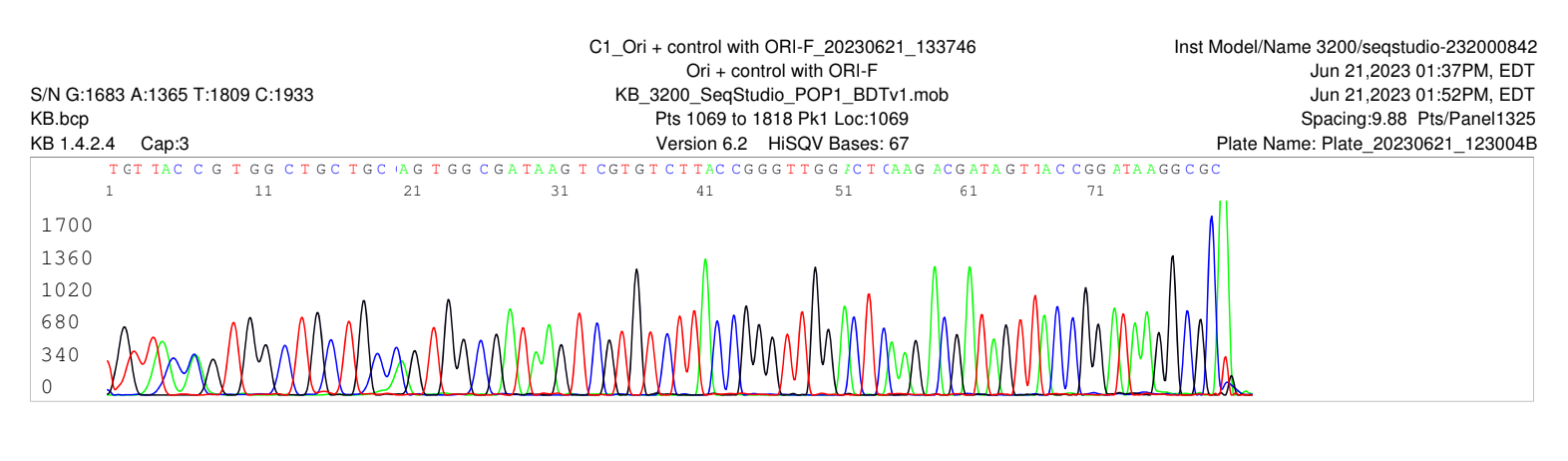 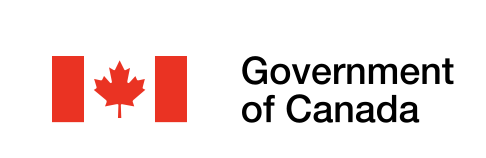 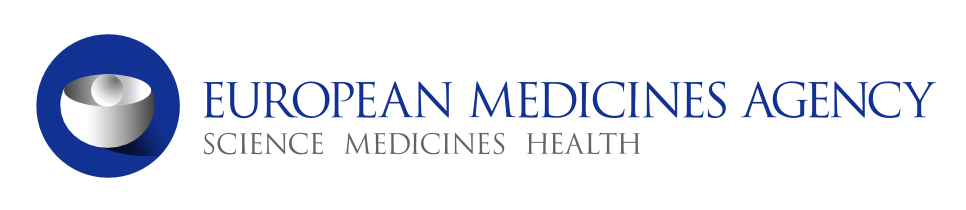 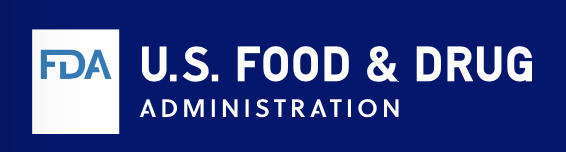 Regulatory Response1)Yes, SV40 is there2)Yes, Pfizer did NOT spell this out3)DNA is too small in length to matter4)DNA is too small in quantity to matter5)DNA is non-functional
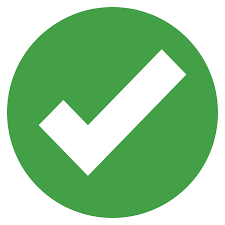 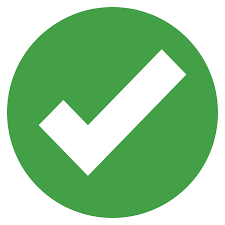 Regulators are wrong
Regulators are correct
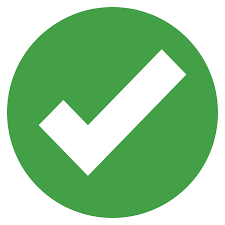 Process 1 used In Vitro Transcription (IVT)
Process 2 used Plasmids in E.coli
Synthetic DNA template
cloned DNA template
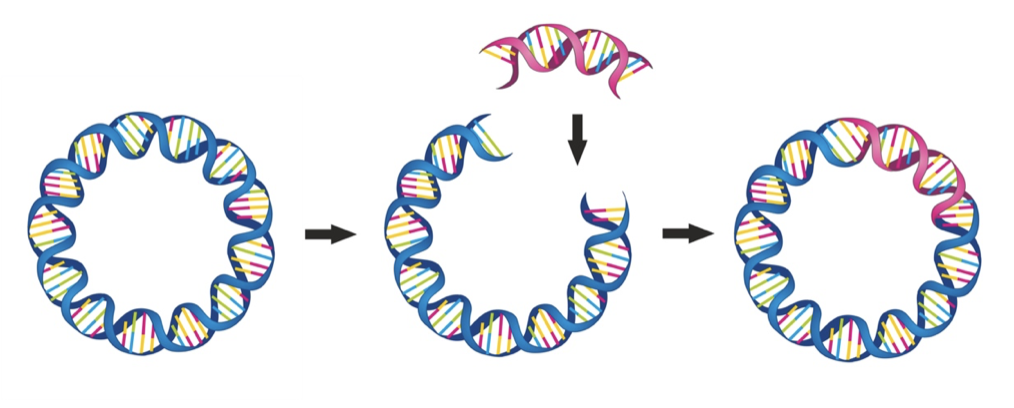 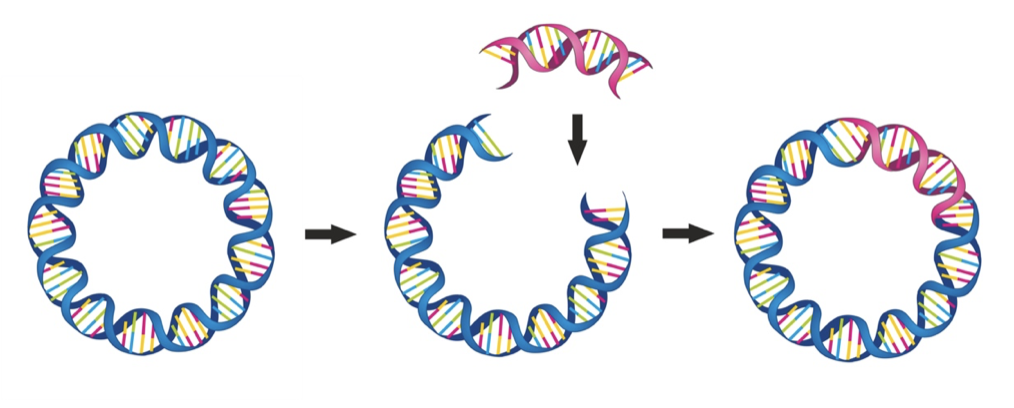 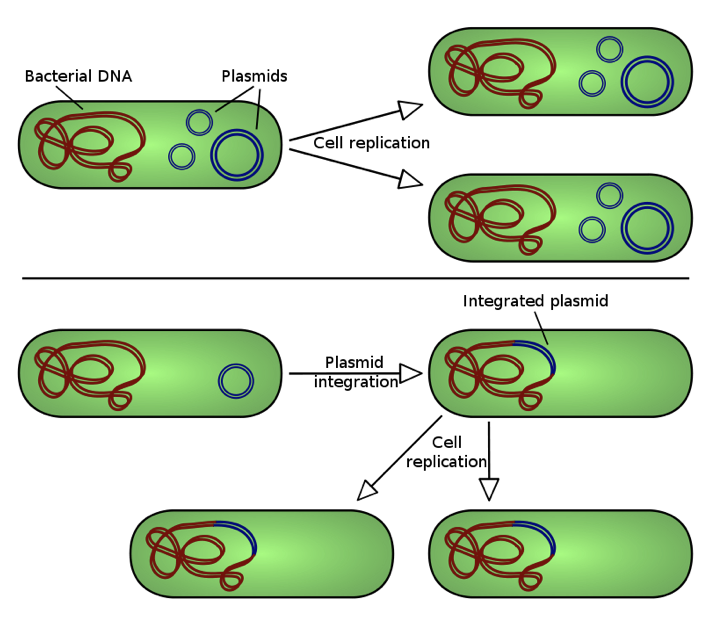 IVT reaction
IVT reaction
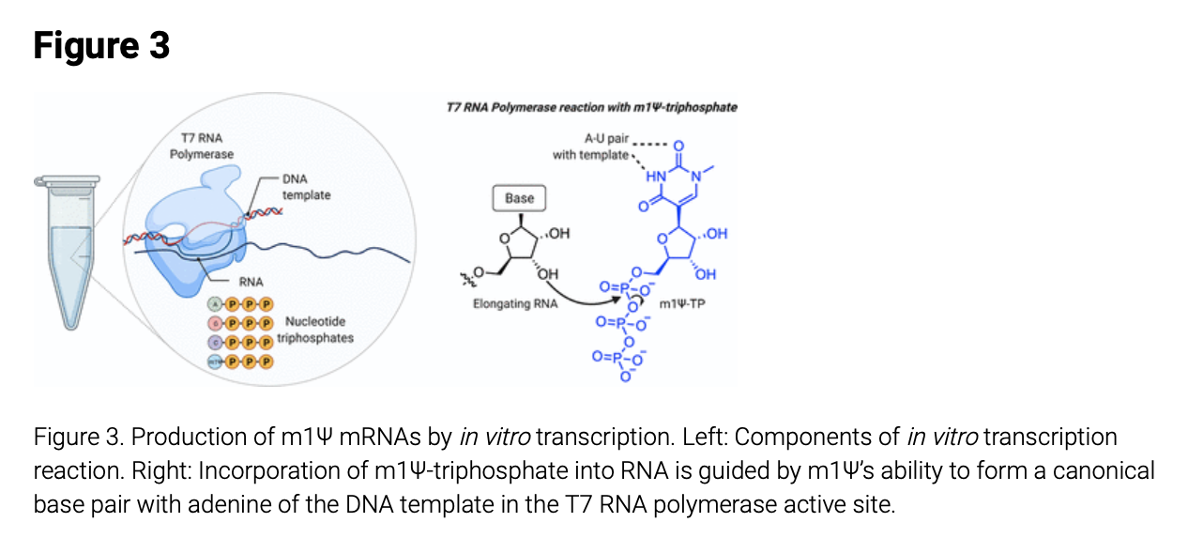 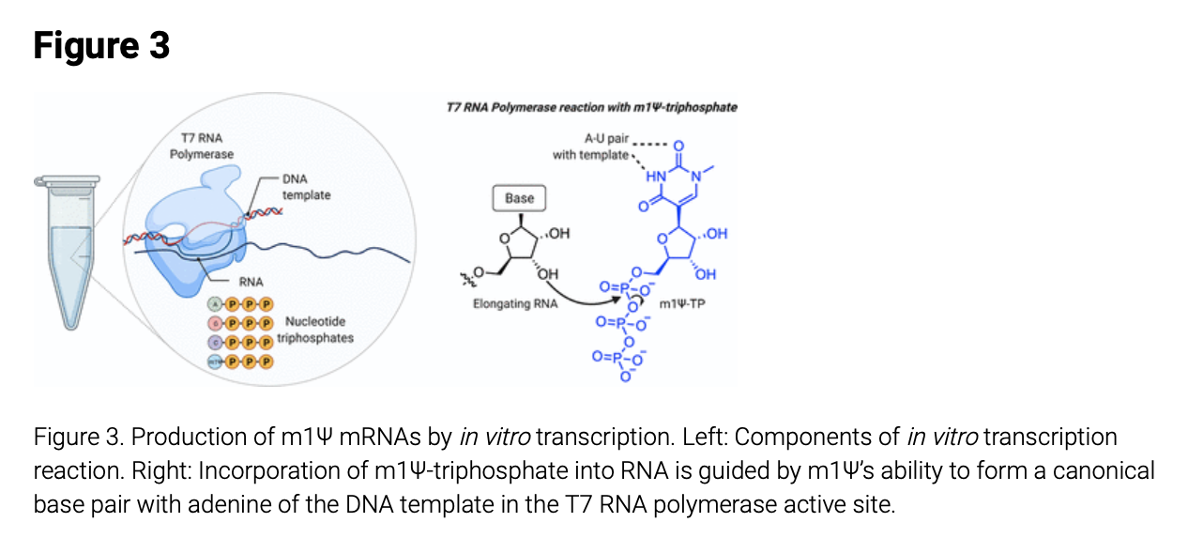 Nance et al
Nance et al
Process 1 (IVT) vs Process 2 (E.coli)
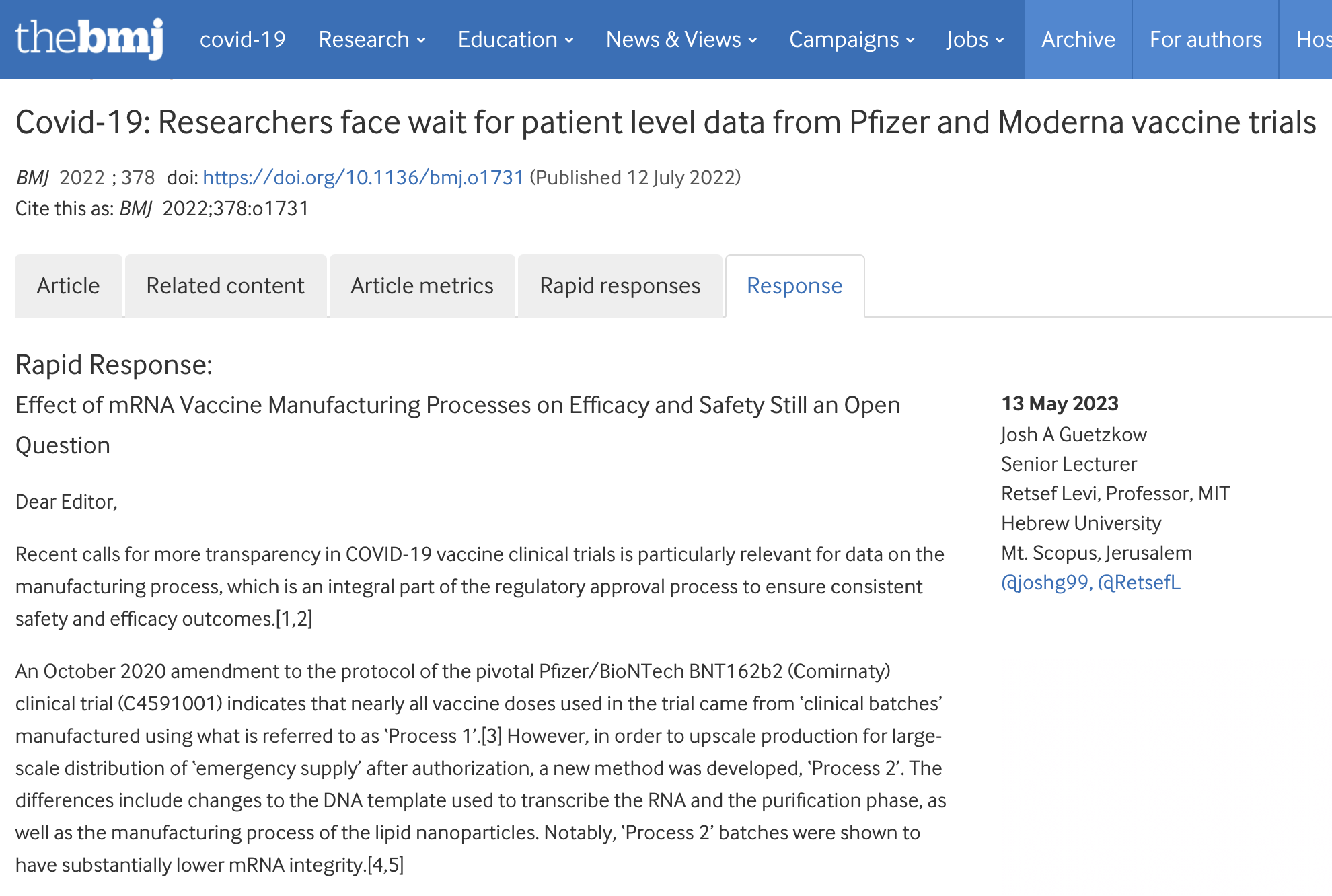 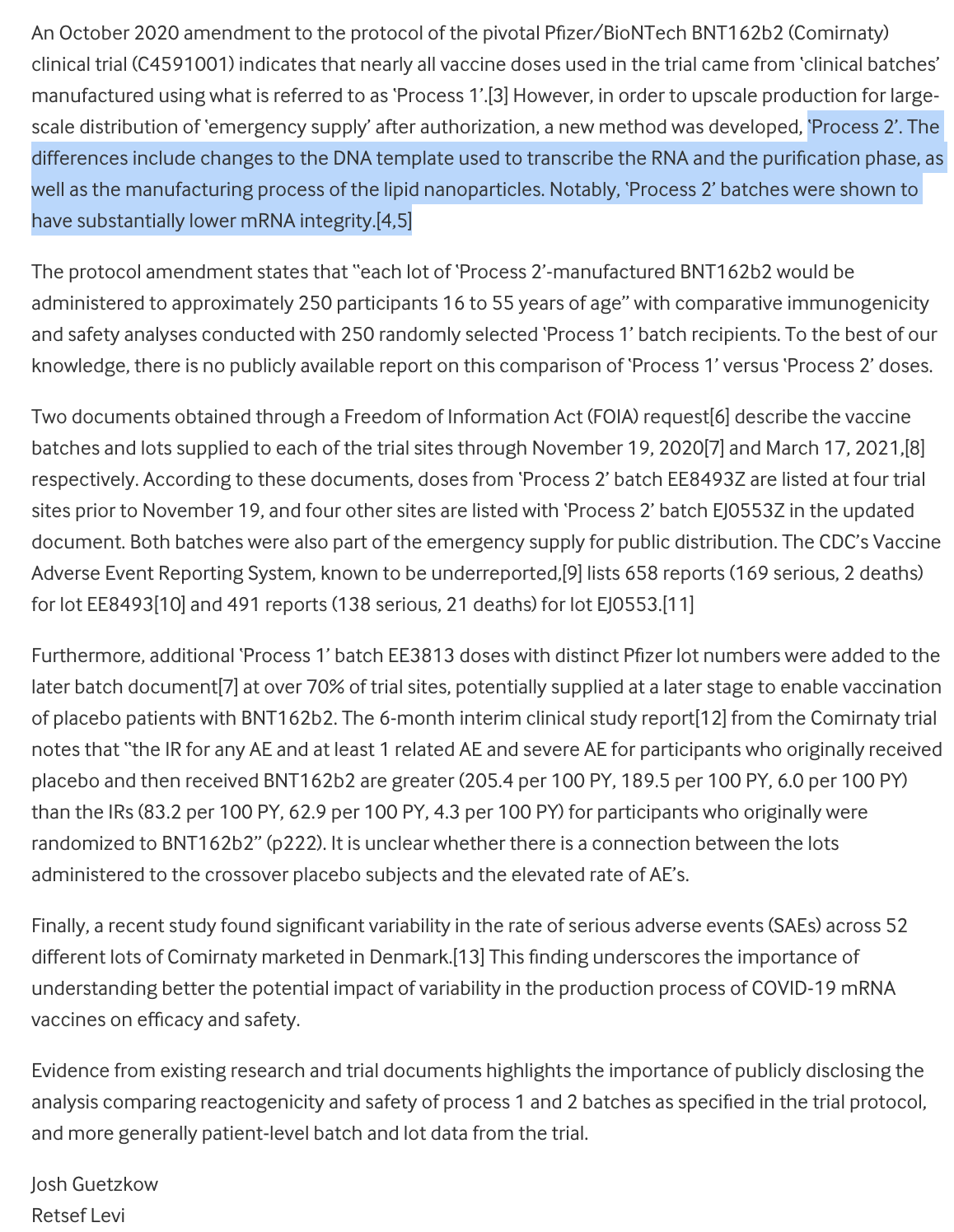 The trial was run on Process 1 lots
250 people received Process 2 lots (plasmids)
The world received Process 2 lots
Independent Illumina sequencing
What was disclosed to the EMA
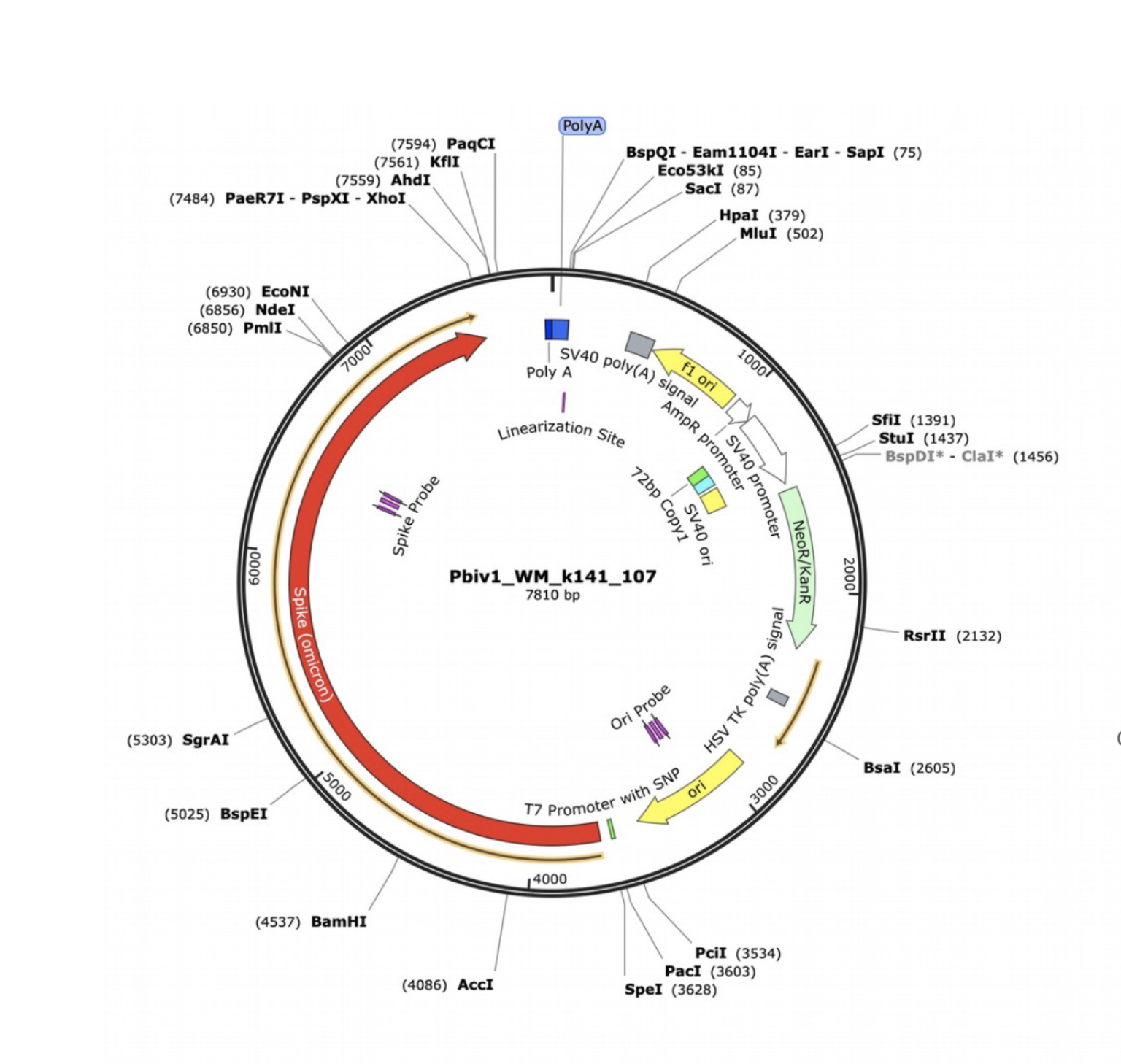 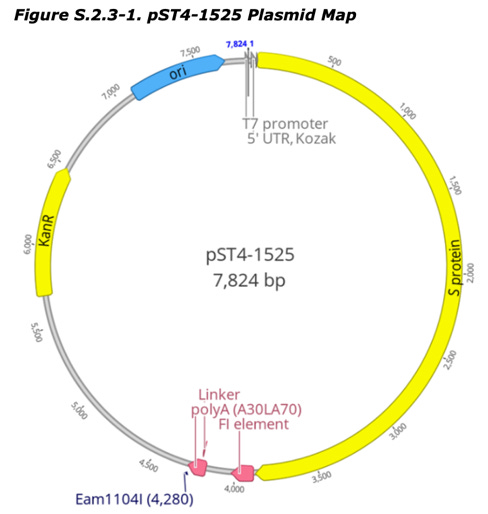 No sequencing provided
SV40 omitted?
Raw reads public
SV40 Enhancers are used in Gene Therapy:
Nuclear Targeting Sequences (NTS)Fact Checkers will not address this slide!
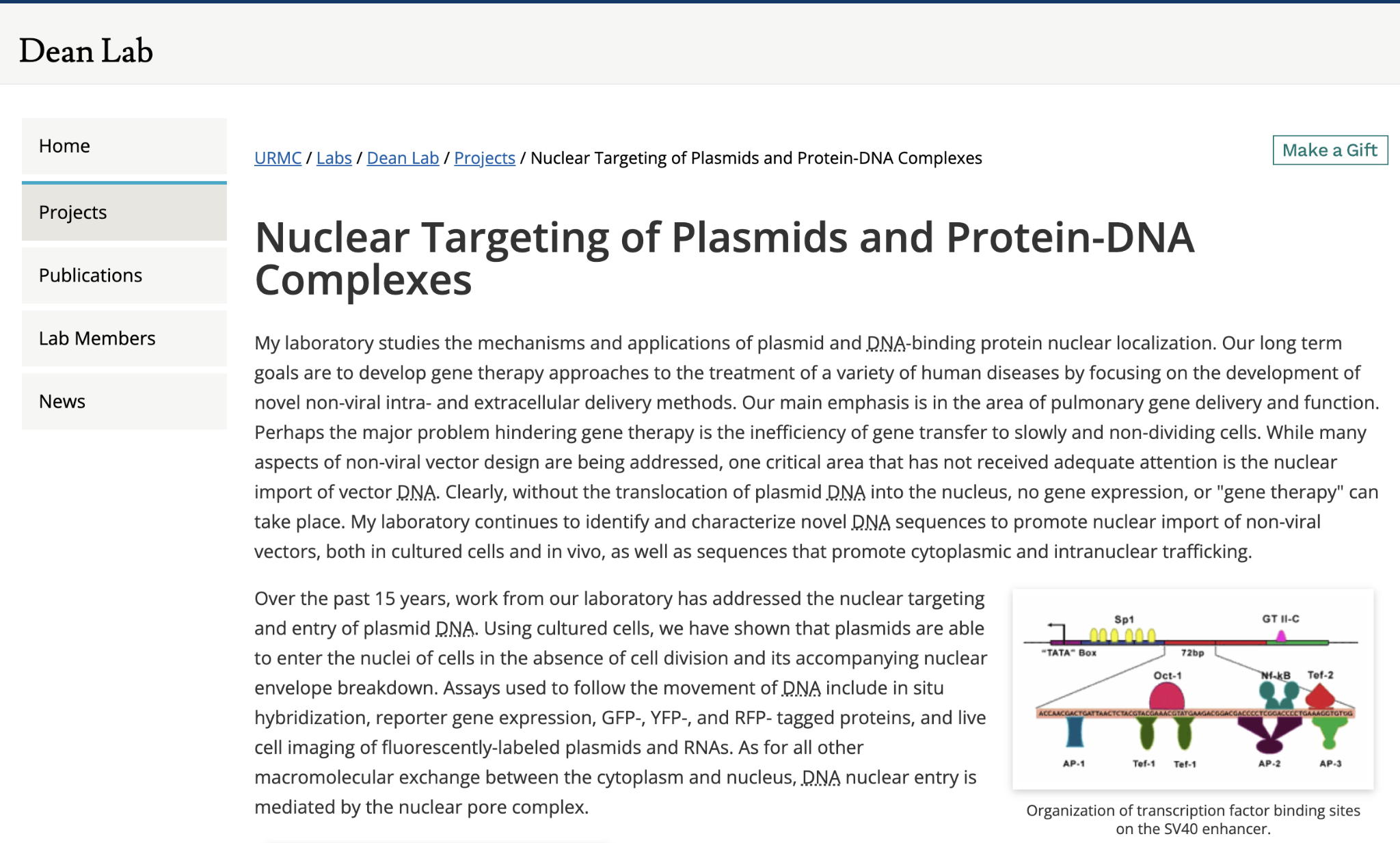 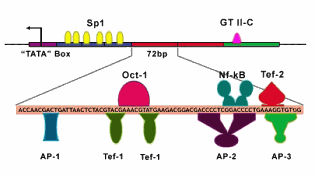 Limitations- Expired lotsFact Checkers will not address this slide!
The RNA integrity on arrival can be confirmed
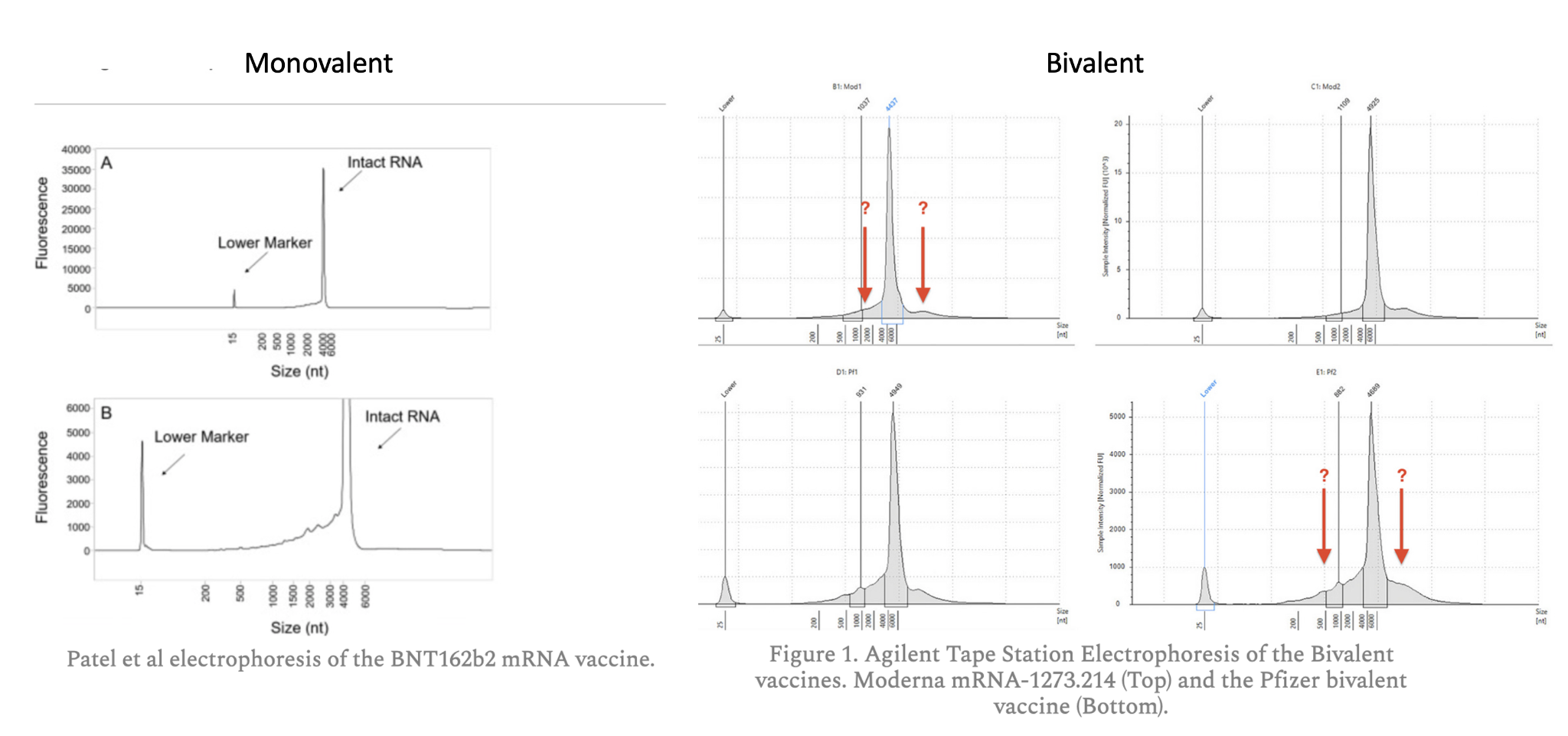 Expired lots were injected into patients
Moderna Patents speak to the failure of qPCR to measure all DNA: CEO Stephane Bancel is an inventor.
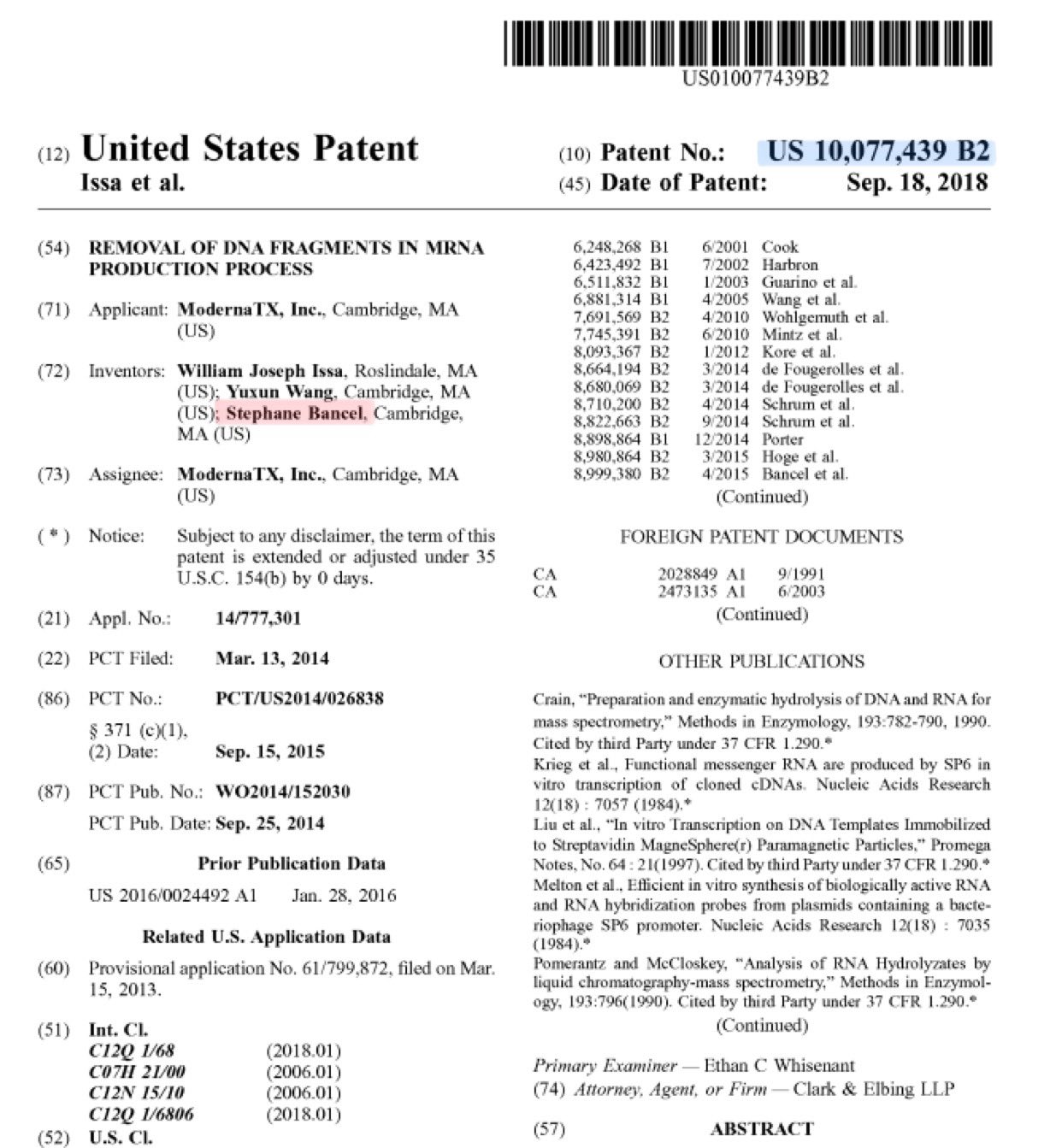 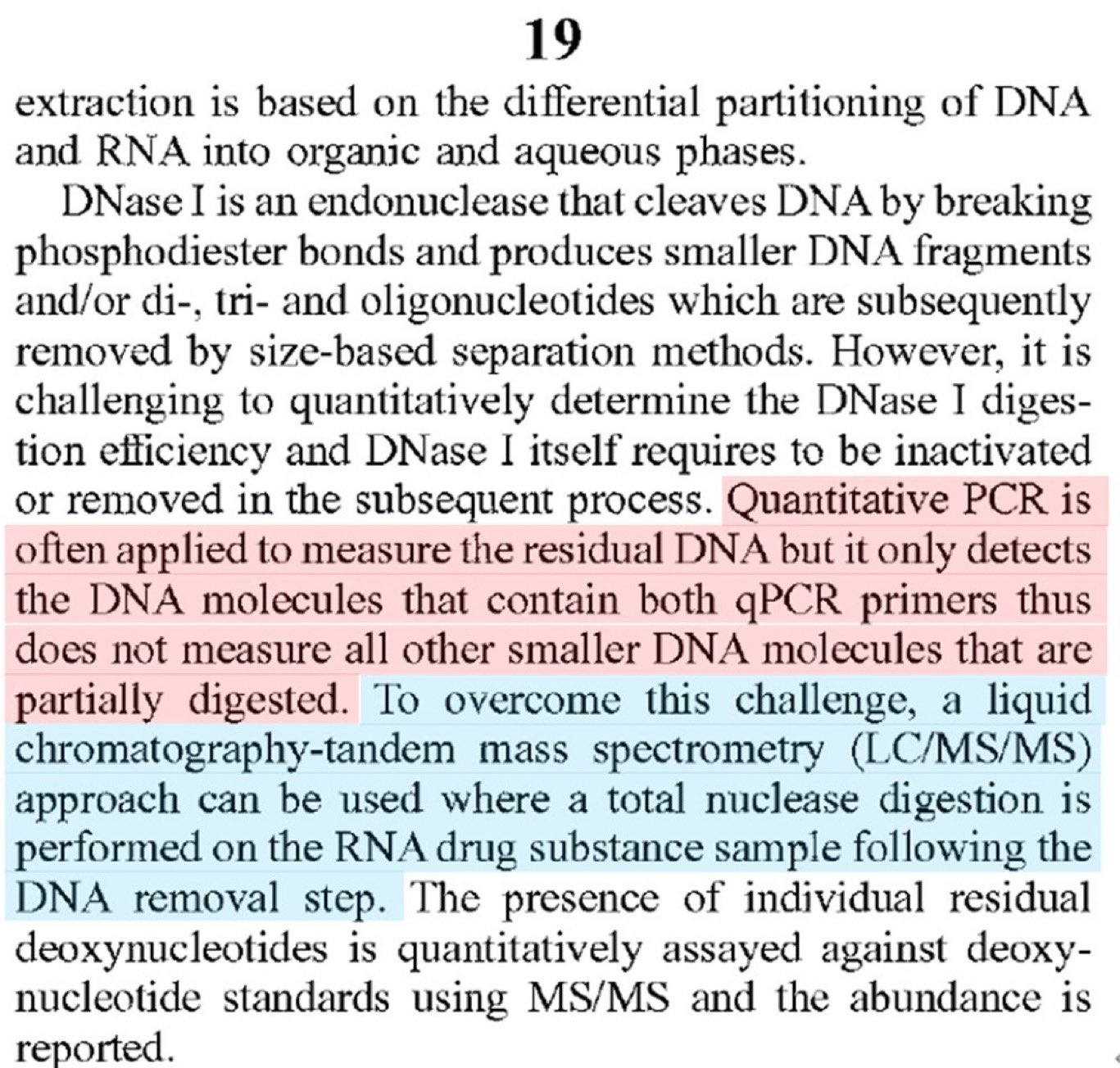 How to Game the RegulatorsUse two different yard sticks
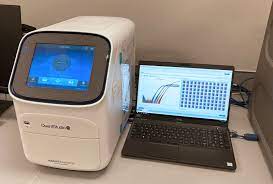 EMA regulations are a Ratio of RNA:DNA of 3030:1
Inflate RNA with RiboGreen
Deflate DNA with qPCR
RT-qPCR measures RNA?
qPCR measures DNA?
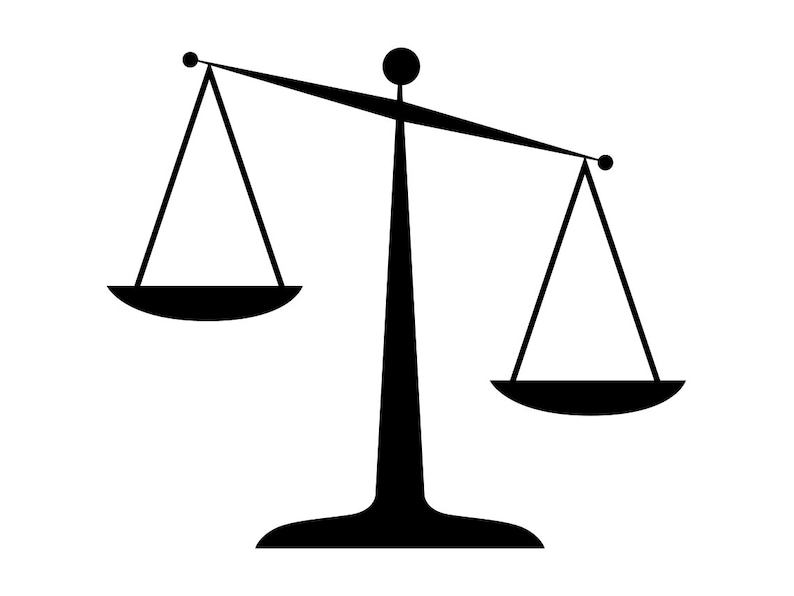 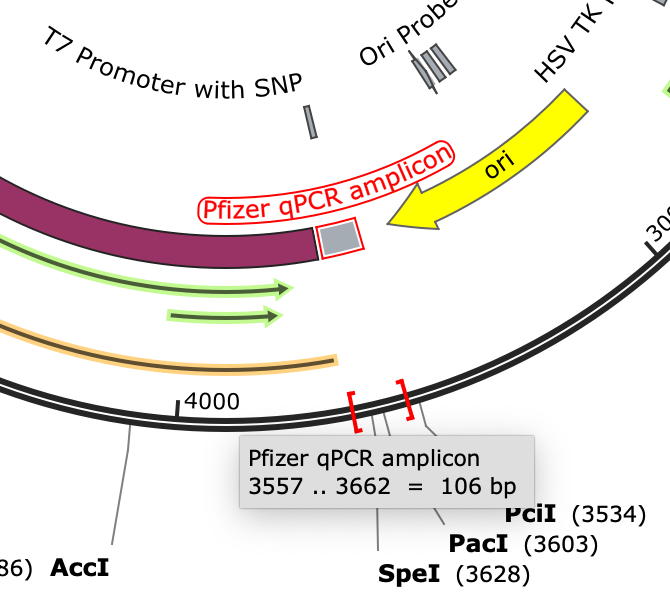 Pfizers primers target RNA and DNA?
Why did Pfizer not use qPCR for measuring RNA and DNA?
Because they can’t pass the spec and regulators are too inept to understand they are getting played
Fluorometry with RNase A
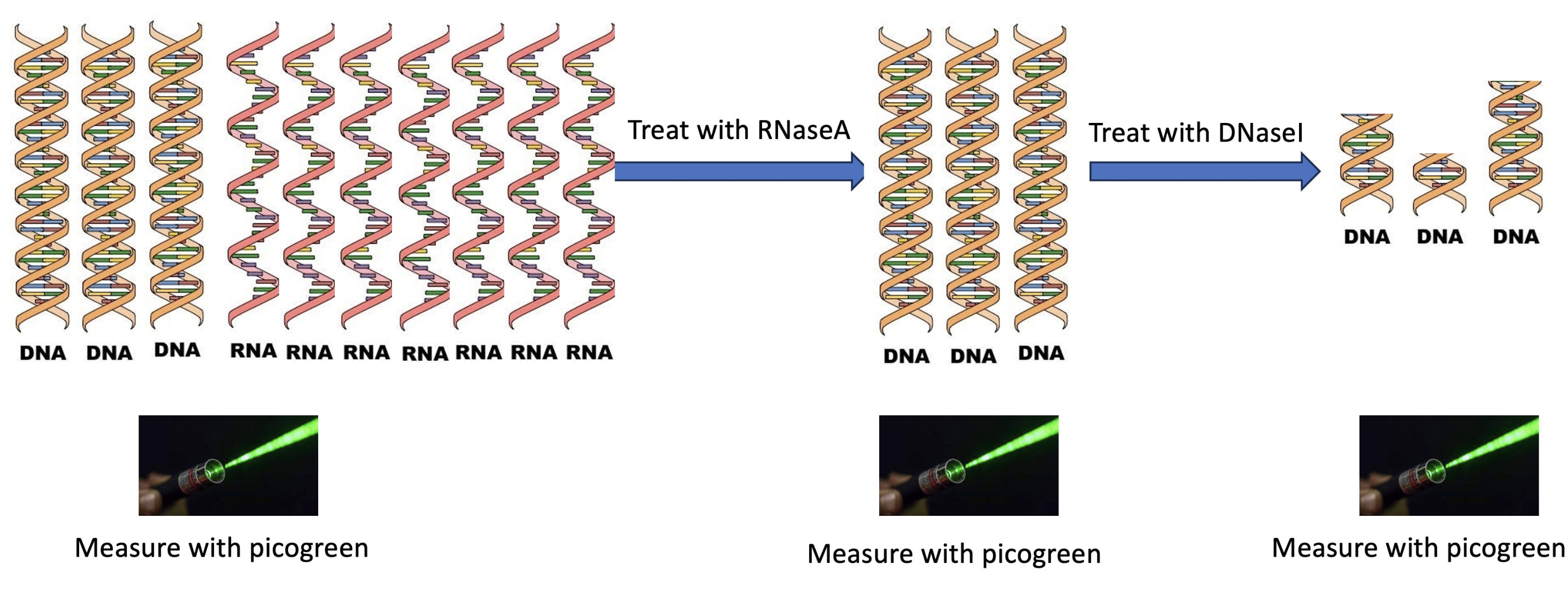 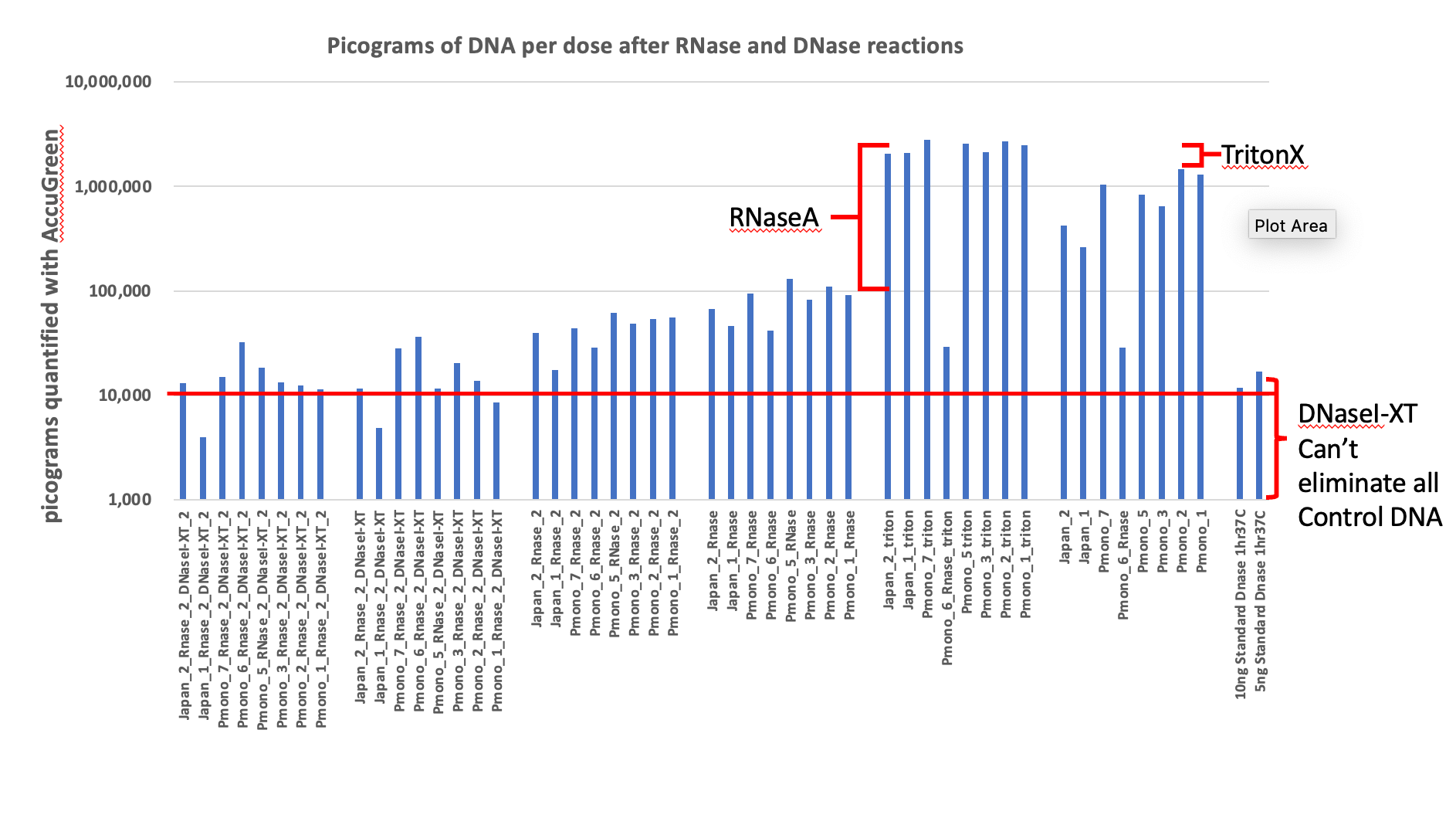 Over the Limit
~20 fold higher than previous vaccinesLot 1F1042A BioNtech
Ulrike Kaemmerer
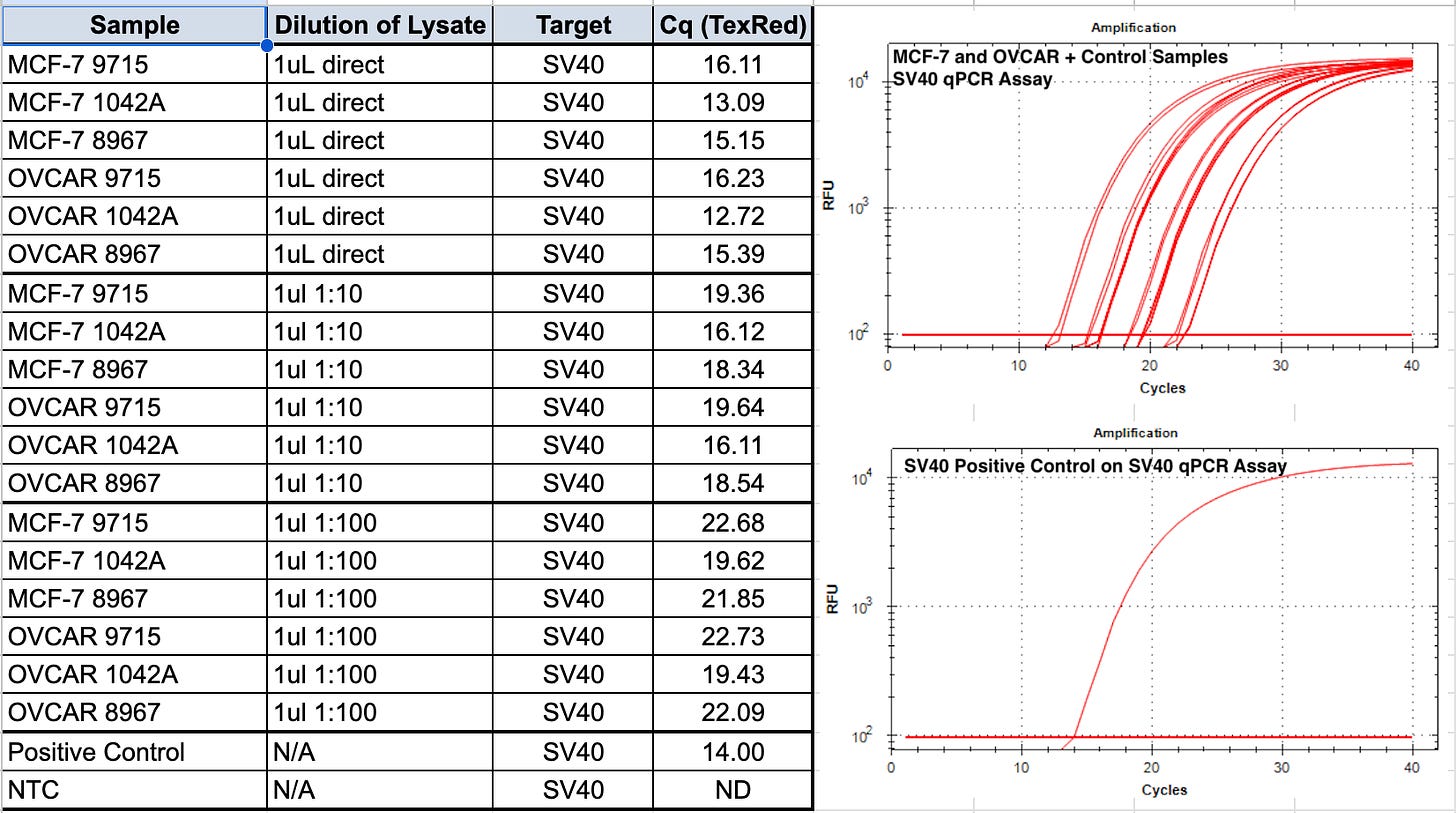 FDA guidelines were derived from Cell Substrate gDNA
10ng of gDNA = 1,000 copies of the human genome

10ng of 200bp DNA = ~50 Billion copies

Many more active DNA ends
(3’Hydroxyls and 5’ Phosphates)
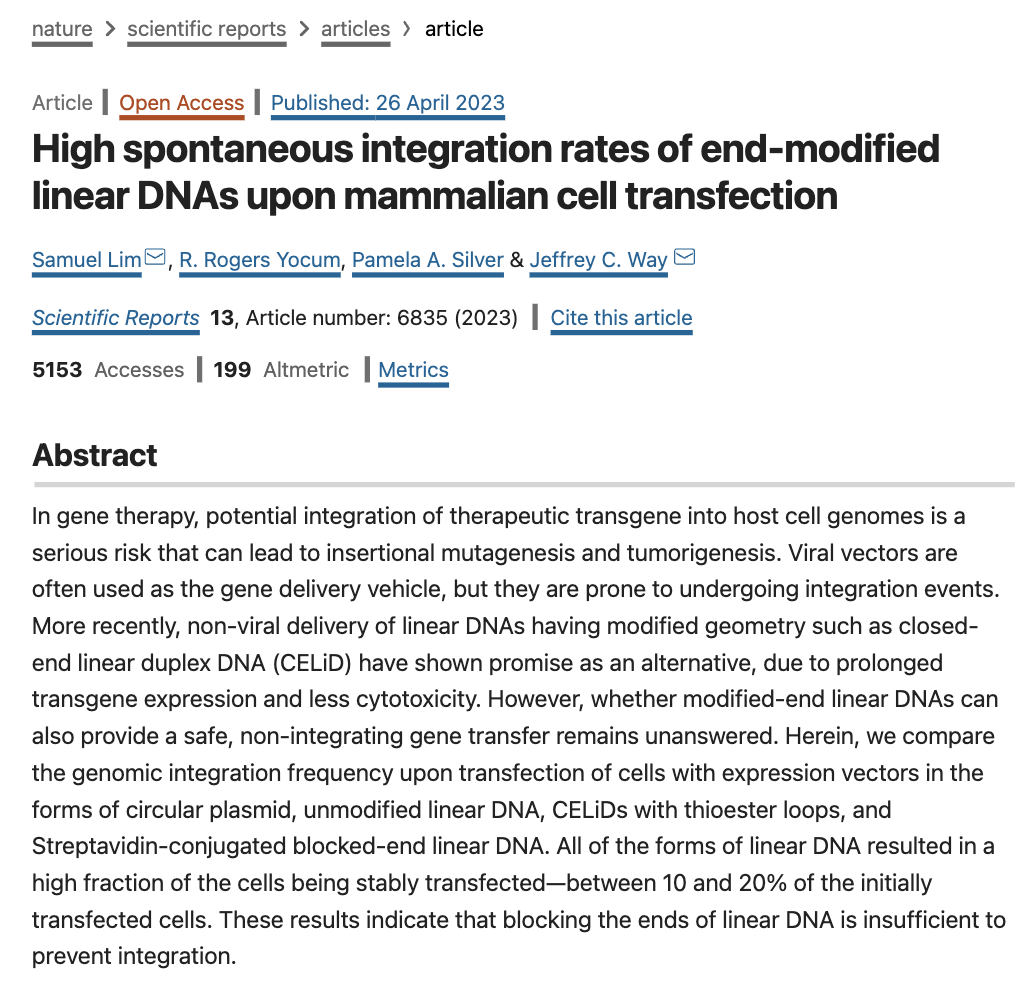 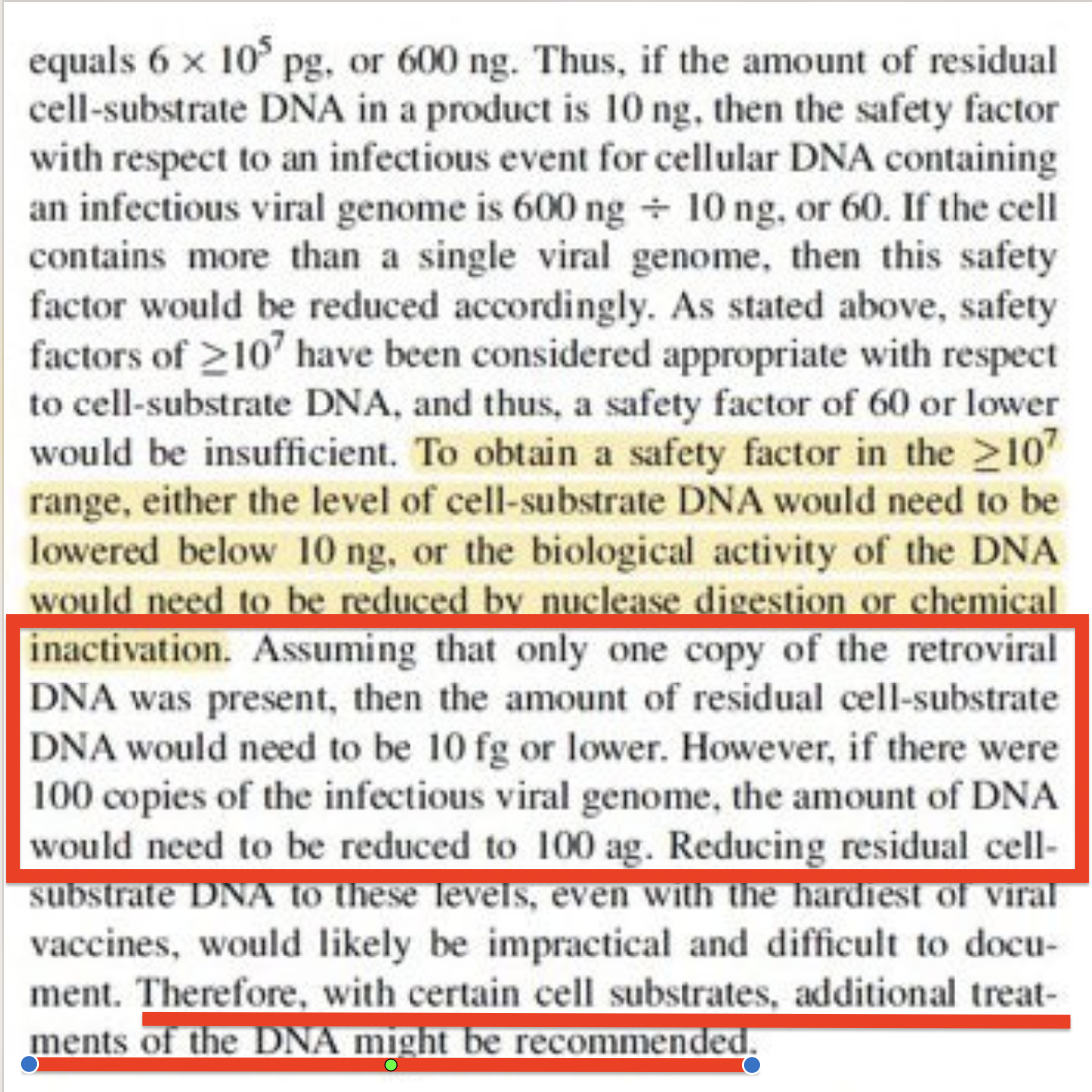 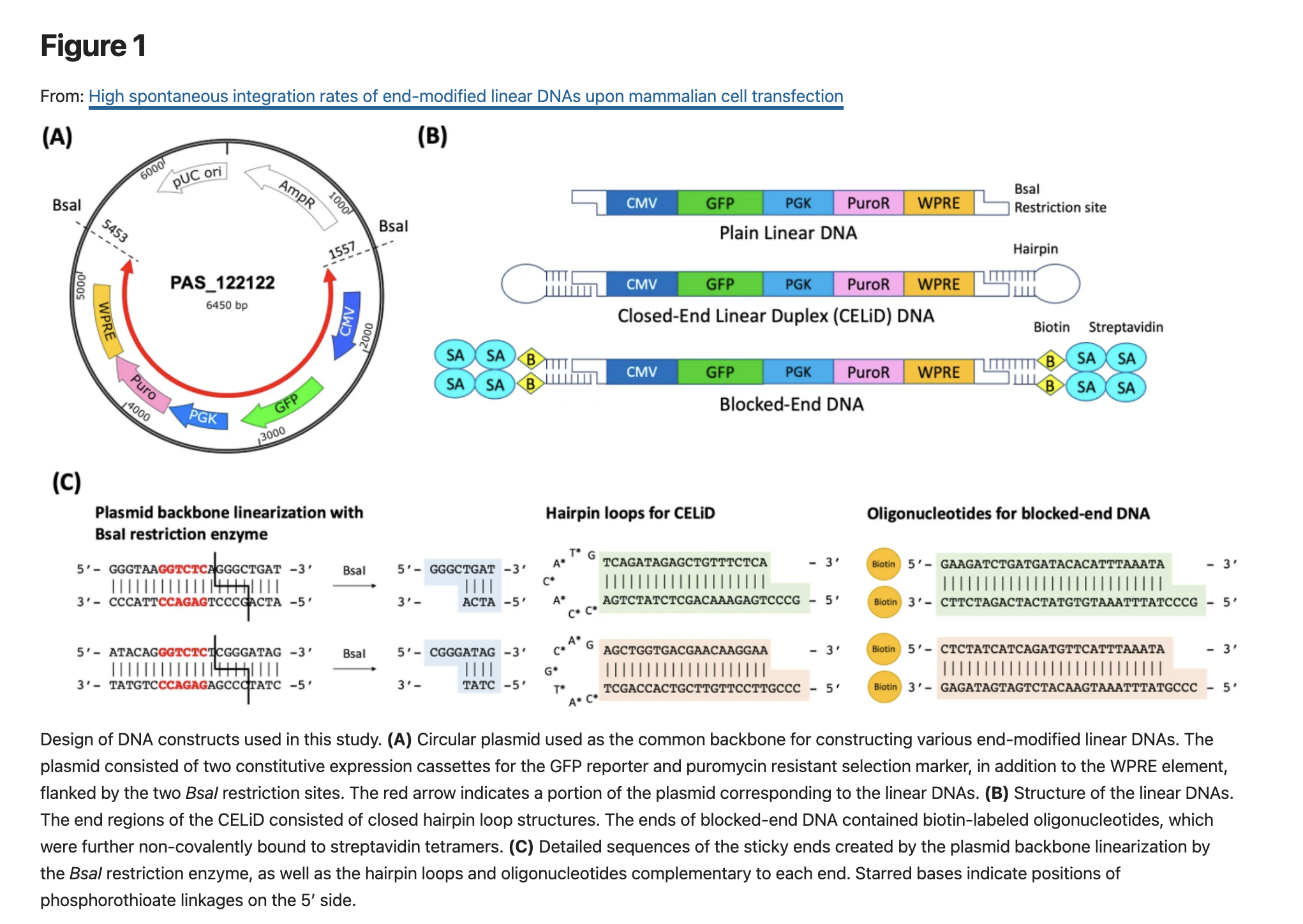 modRNA is found in Heart Tissue 30 days after vax
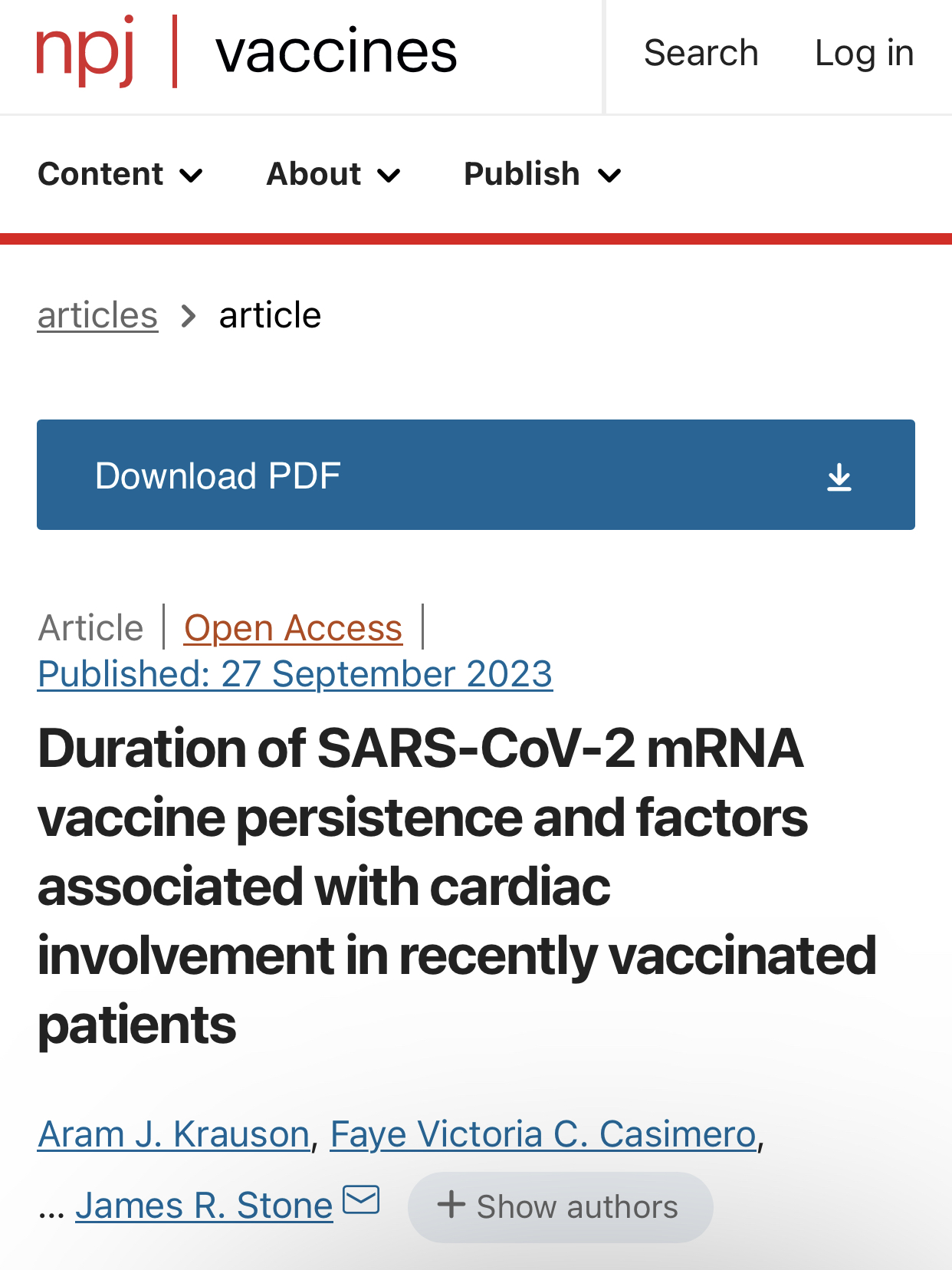 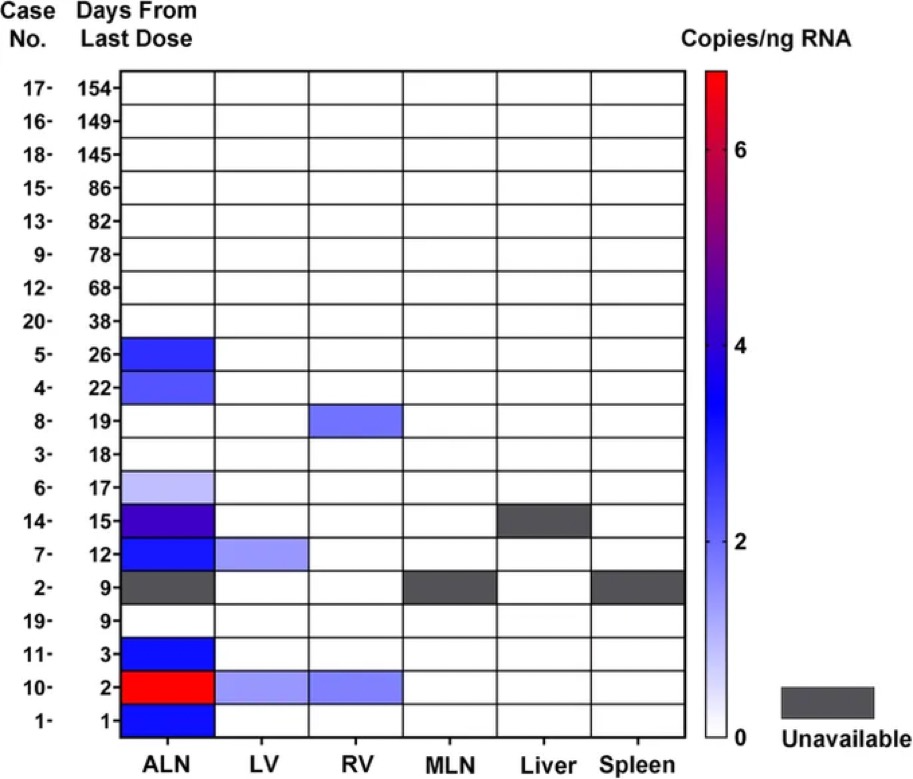 Spike nucleic acid persistance
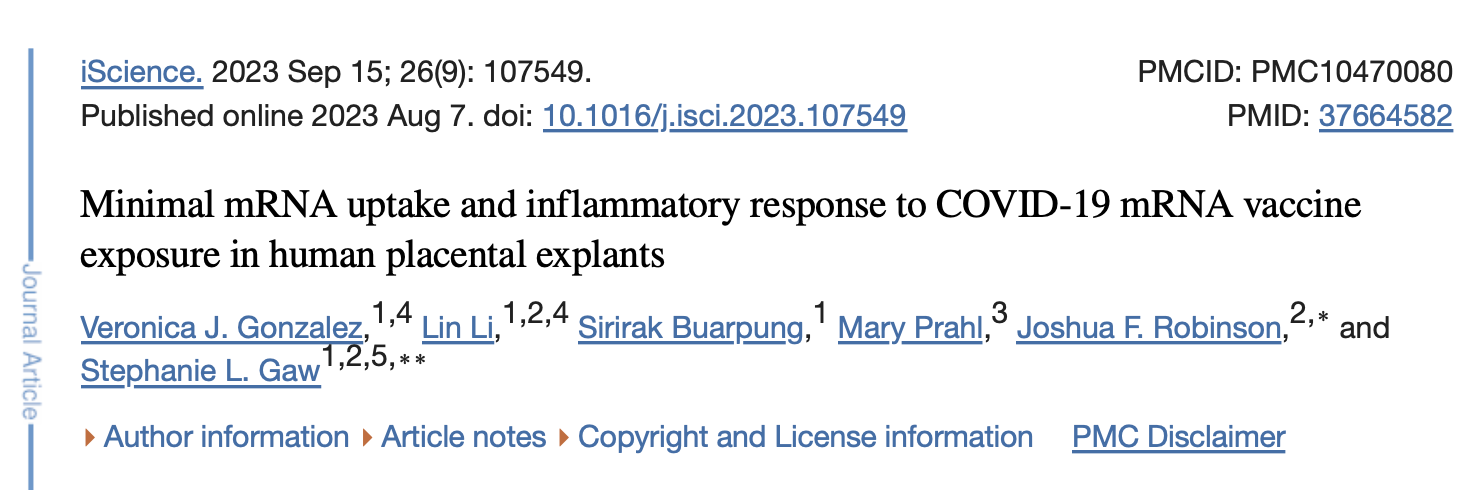 Found in Placenta
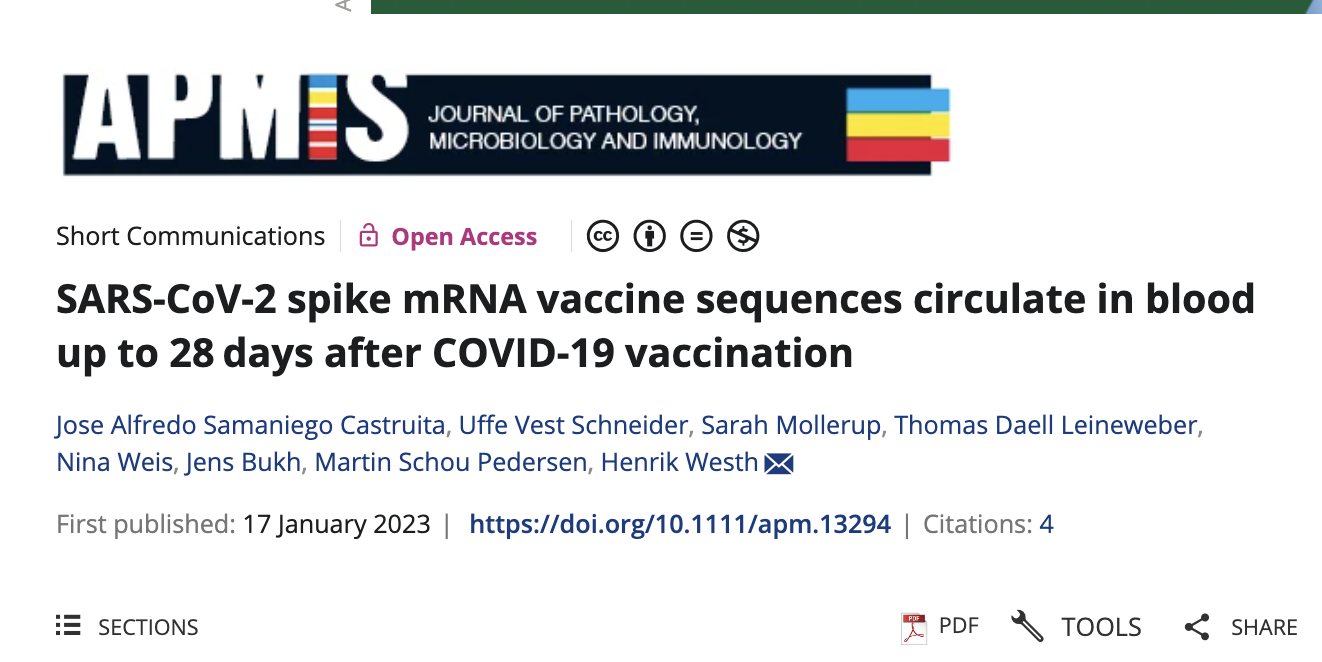 Found in Plasma 28 days later
Cancer?
We are always Cancering. When the mutagenesis outpaces the immune system, you begin to notice it. 
The 3 hit hypothesis
1)Increased mutagenesis with dsDNA contamination
2)Chronic insult to the Innate immune system from modRNA vax.
	N1-methyl-pseudouridine, Lymphocytopenia, neutropenia, IgG4
3)Inhibition of p53 and BRCA1 (guardians of the genome)
Regulatory Response1)Yes, SV40 is there2)Yes, Pfizer did NOT spell this out3)DNA is too small in length to matter4)DNA is too small in quantity to matter5)DNA is non-functional
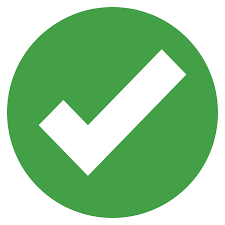 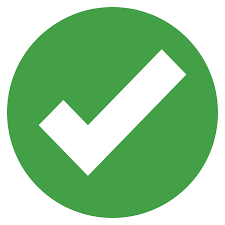 Regulators are wrong
Regulators are correct
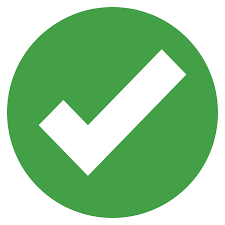 Pfizer did not specifically highlight the SV40 sequence
Annotation software by default highlights these sequences.
Someone had to intentionally delete them!!!
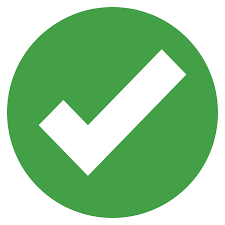 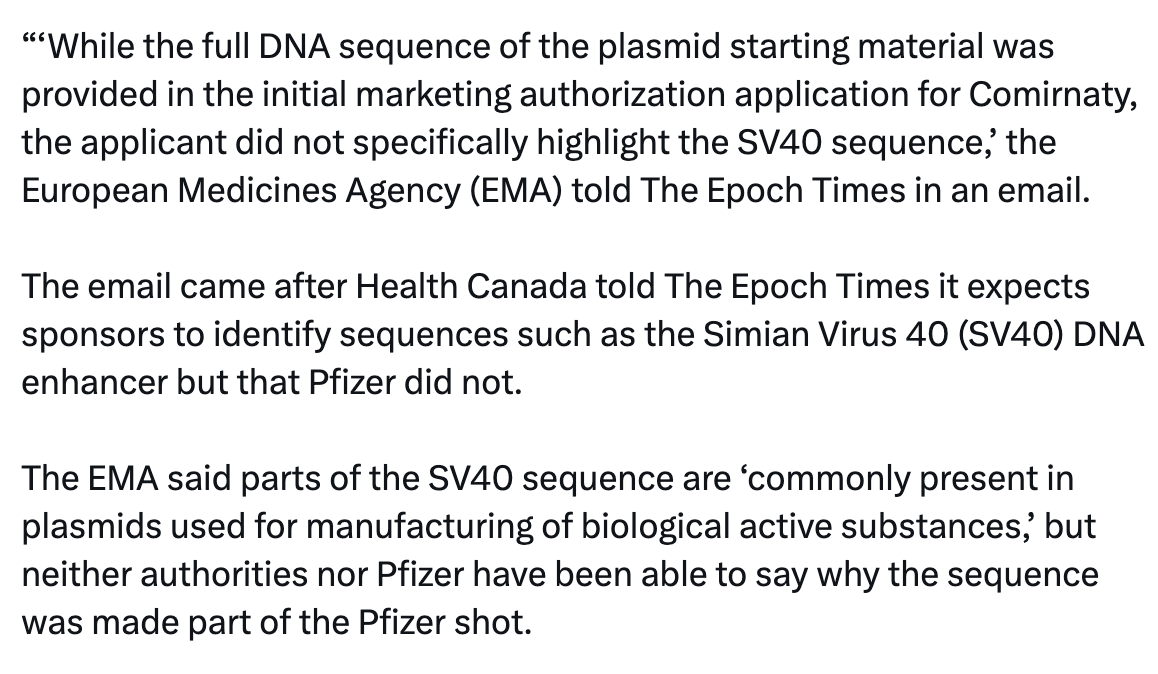 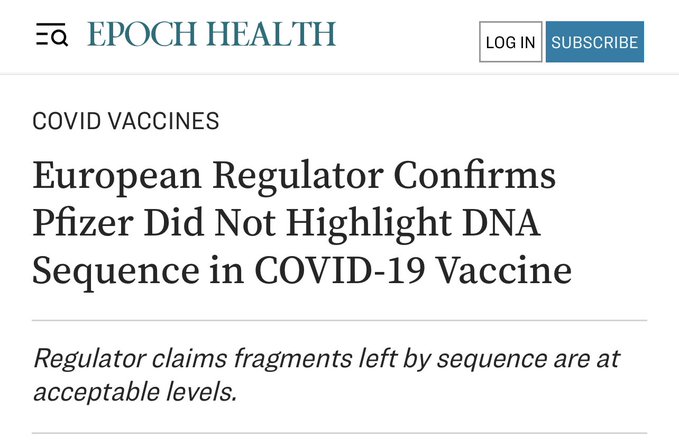 The Health Canada, FDA and the EMA: Intent to Deceive
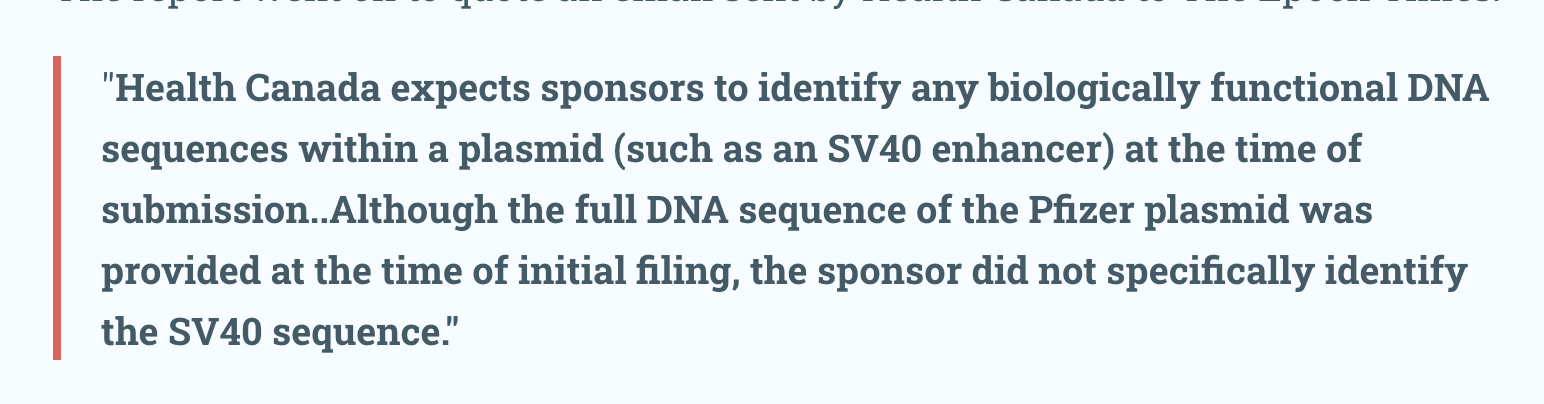 FDA: “The omitted regions are not material to plasmid manufacturing”
You cannot manufacture plasmid DNA without the Promoter for Selection genes
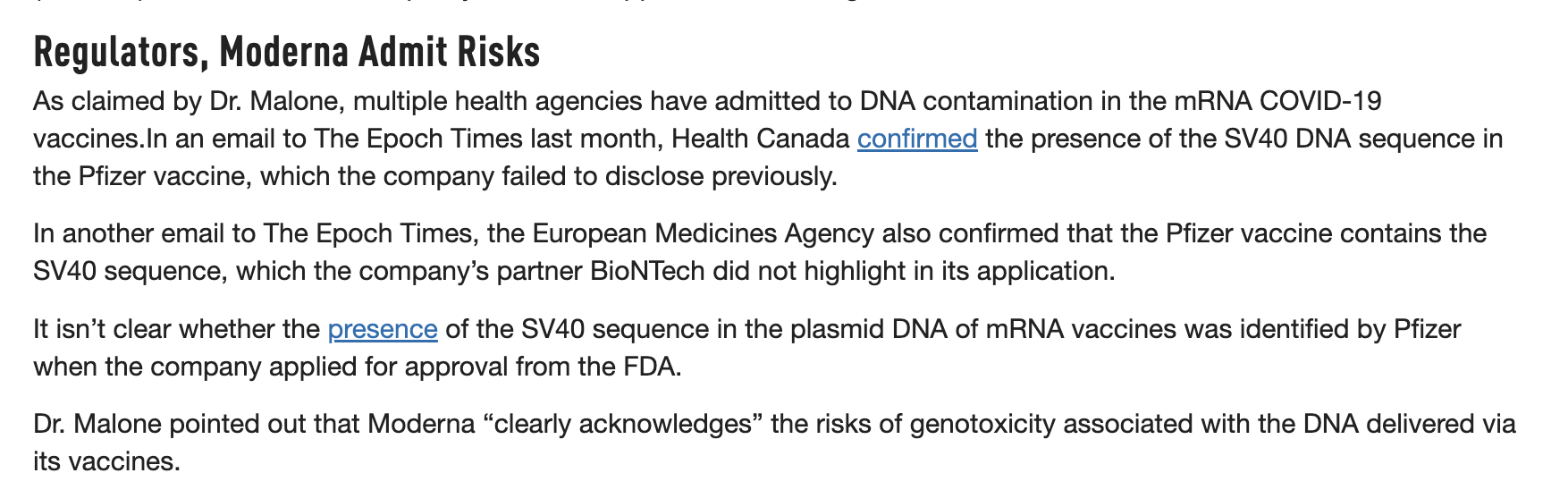 Both the FDA and WHO guidelines demand all Open Reading Frames and promoters like the SV40 elements must be disclosed to regulators.
The regulators are rewriting their own guidelines on the fly to accommodate for this
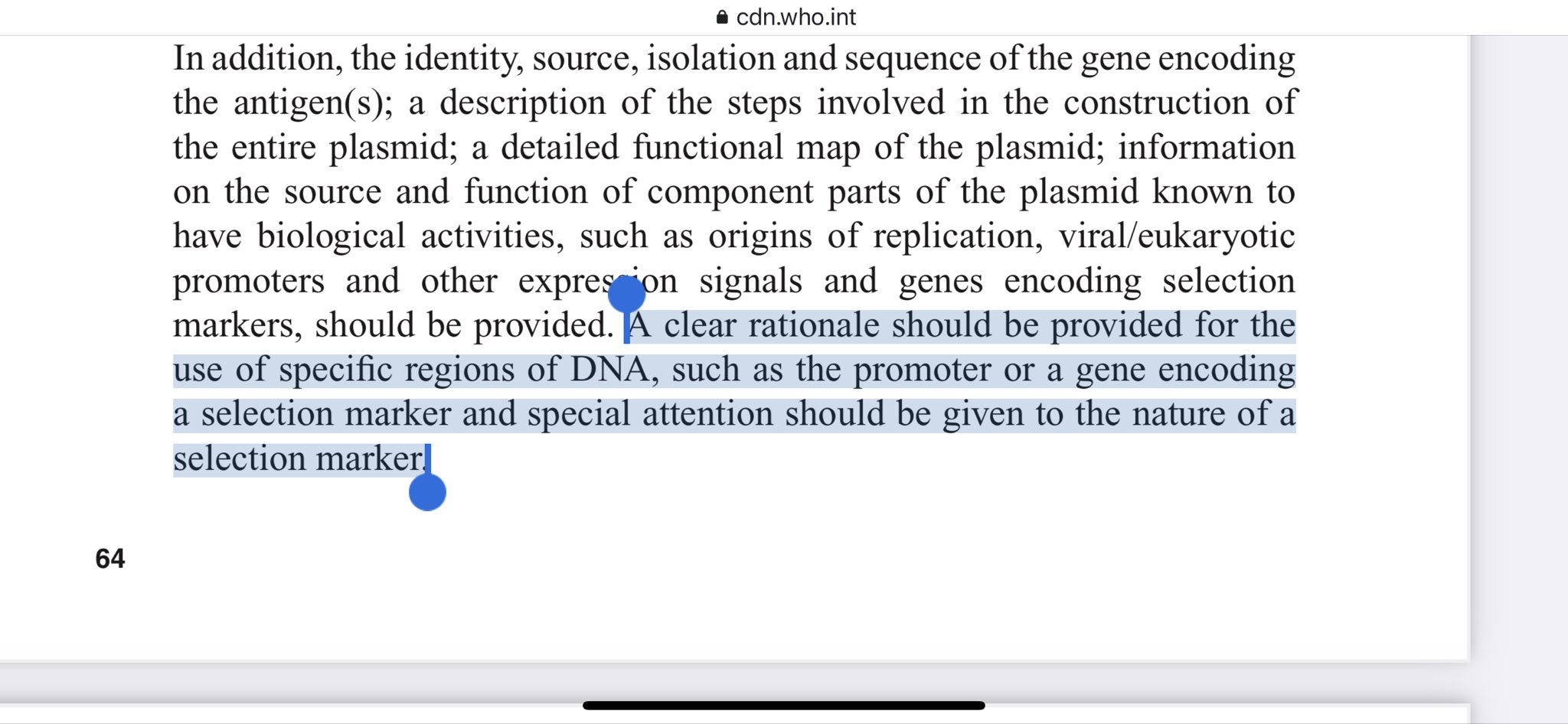 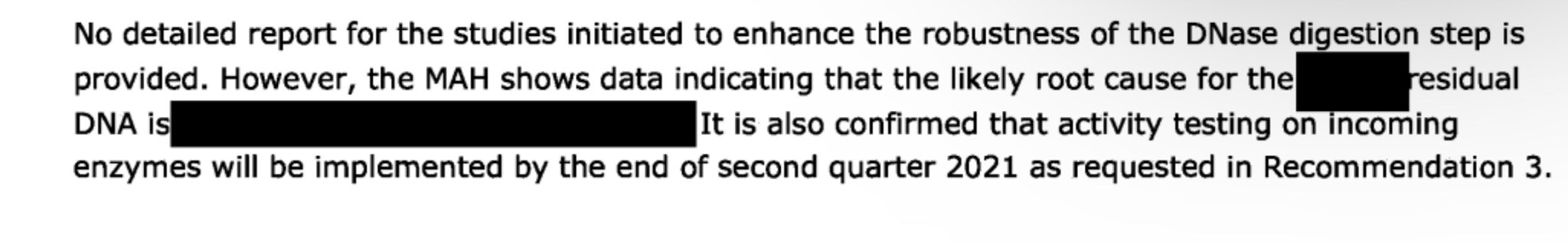 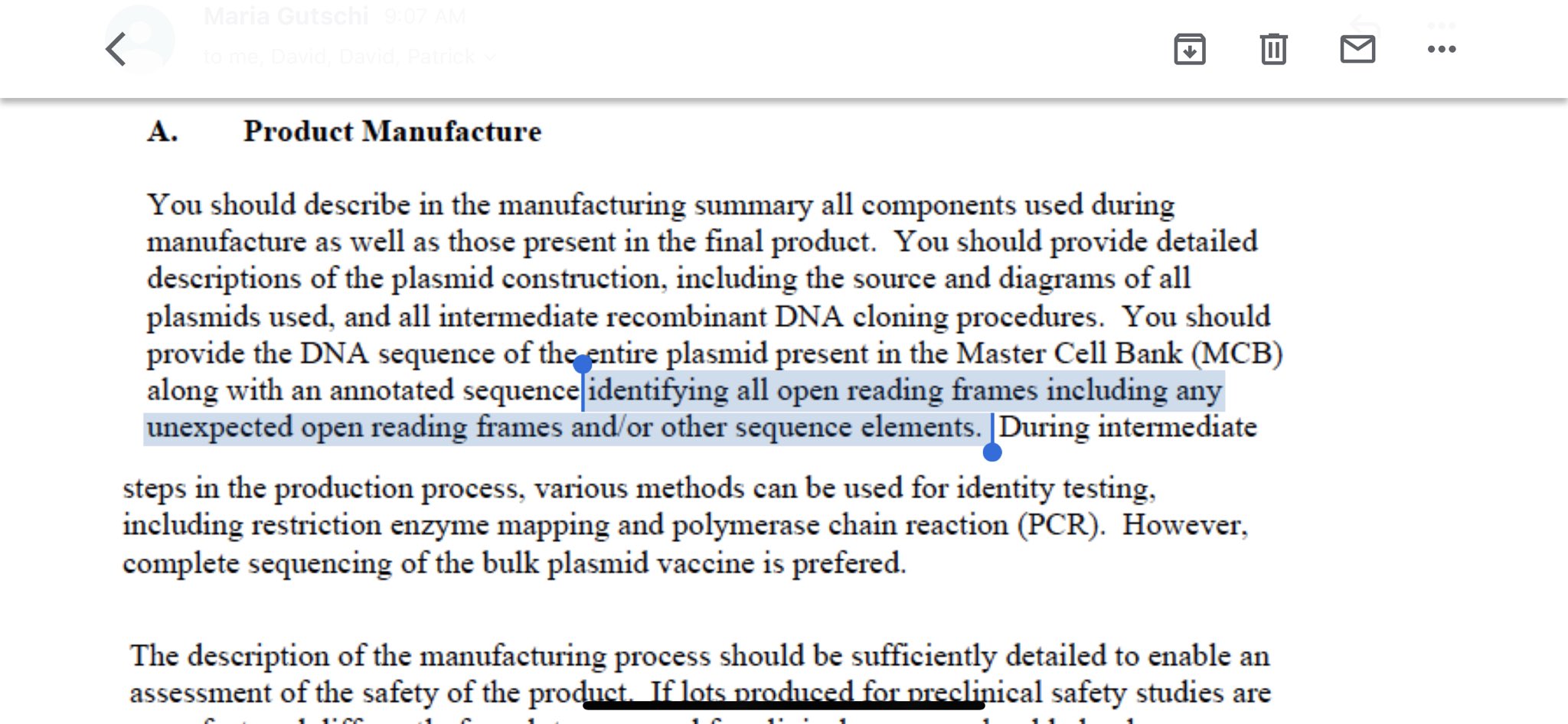 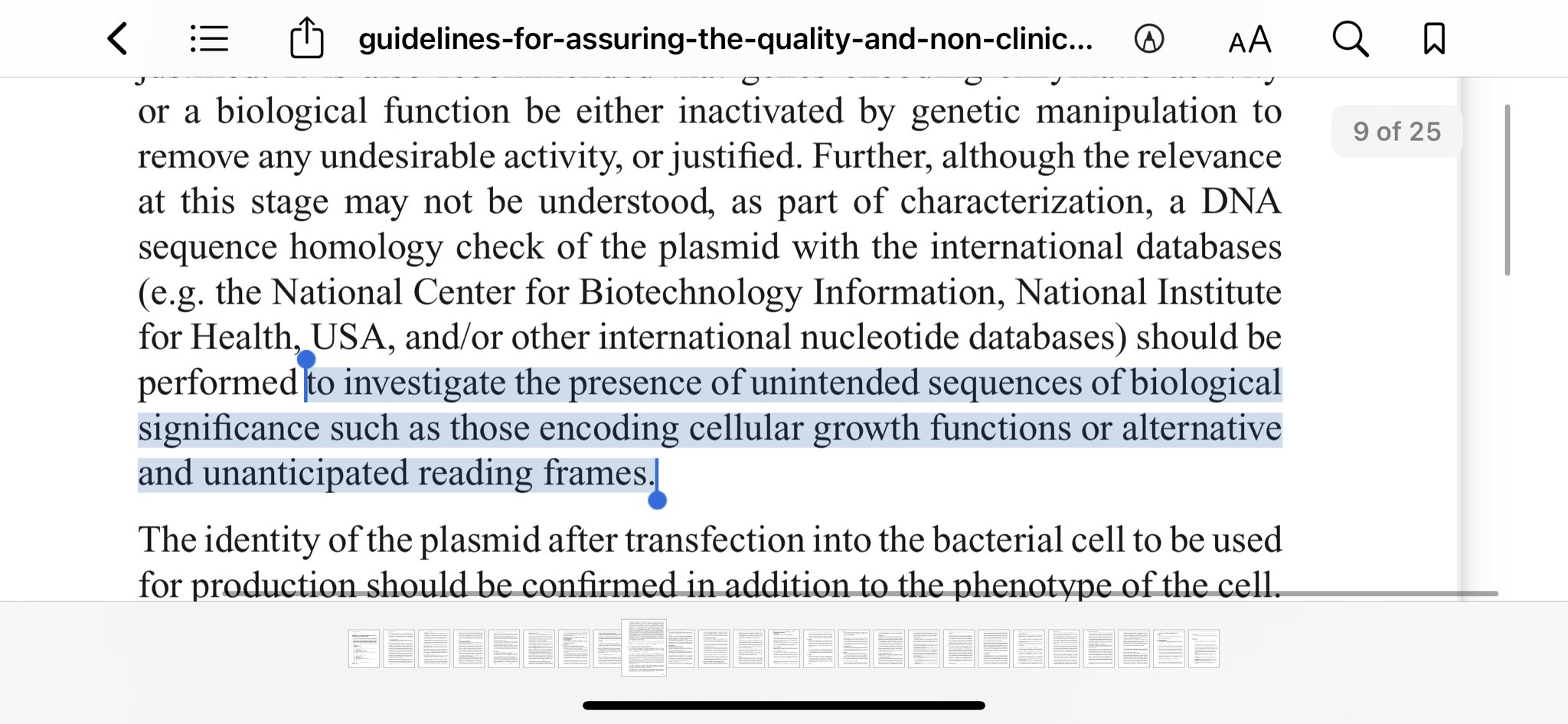 Too Little-Too small: qPCR under estimates the total DNA contamination
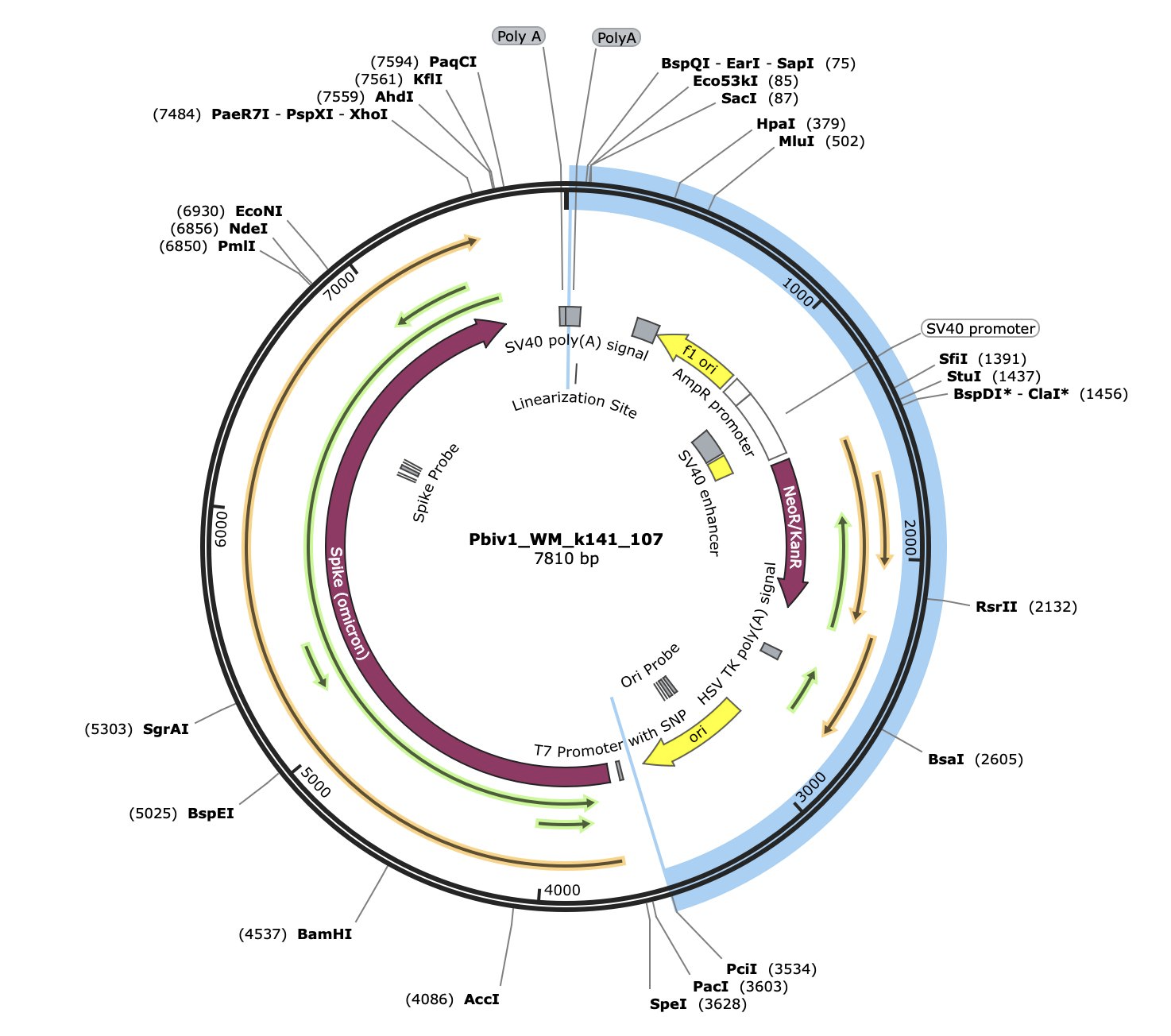 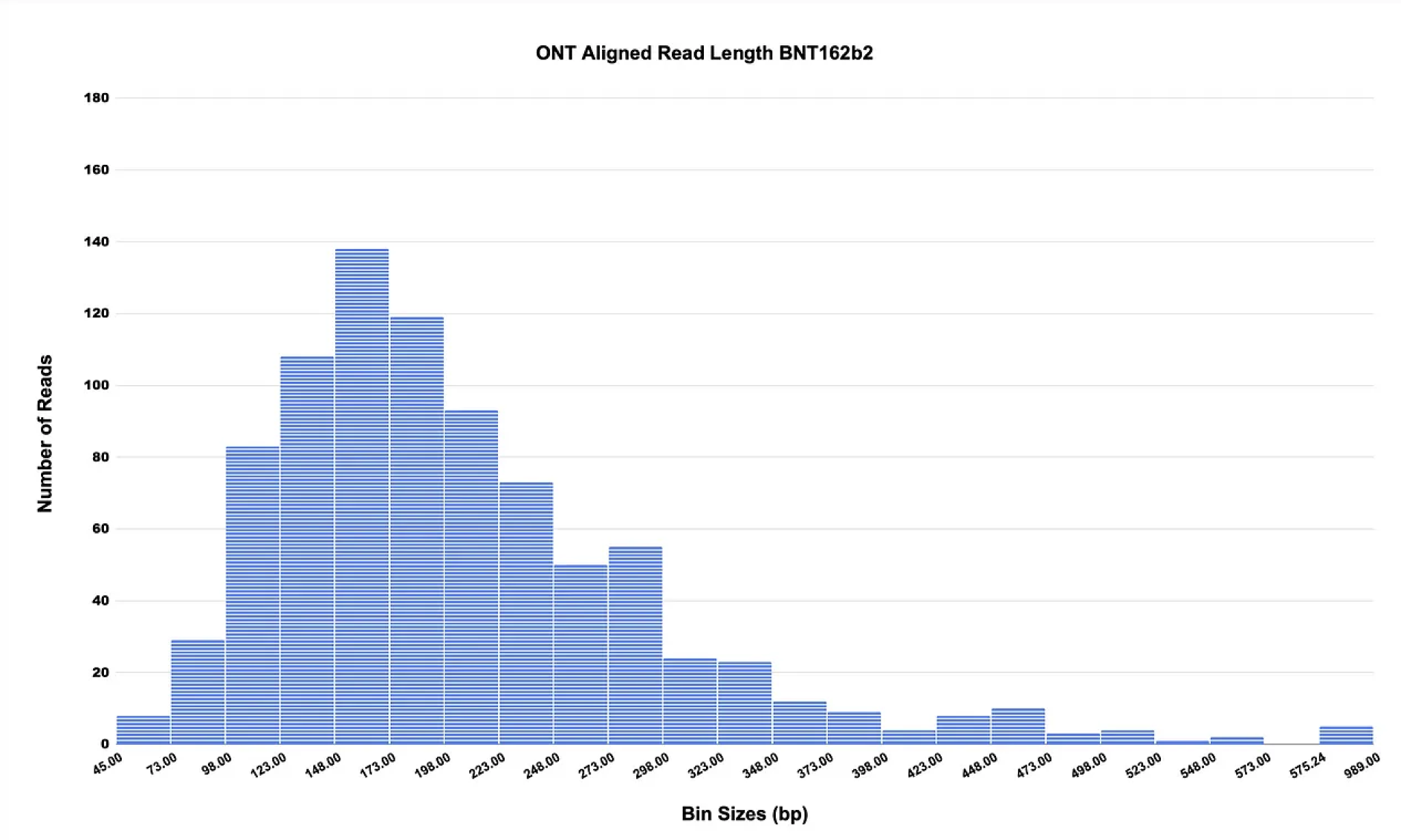 Ampure Bias
2.6 and 3.2 Kb reads detected. Mean = 214bp
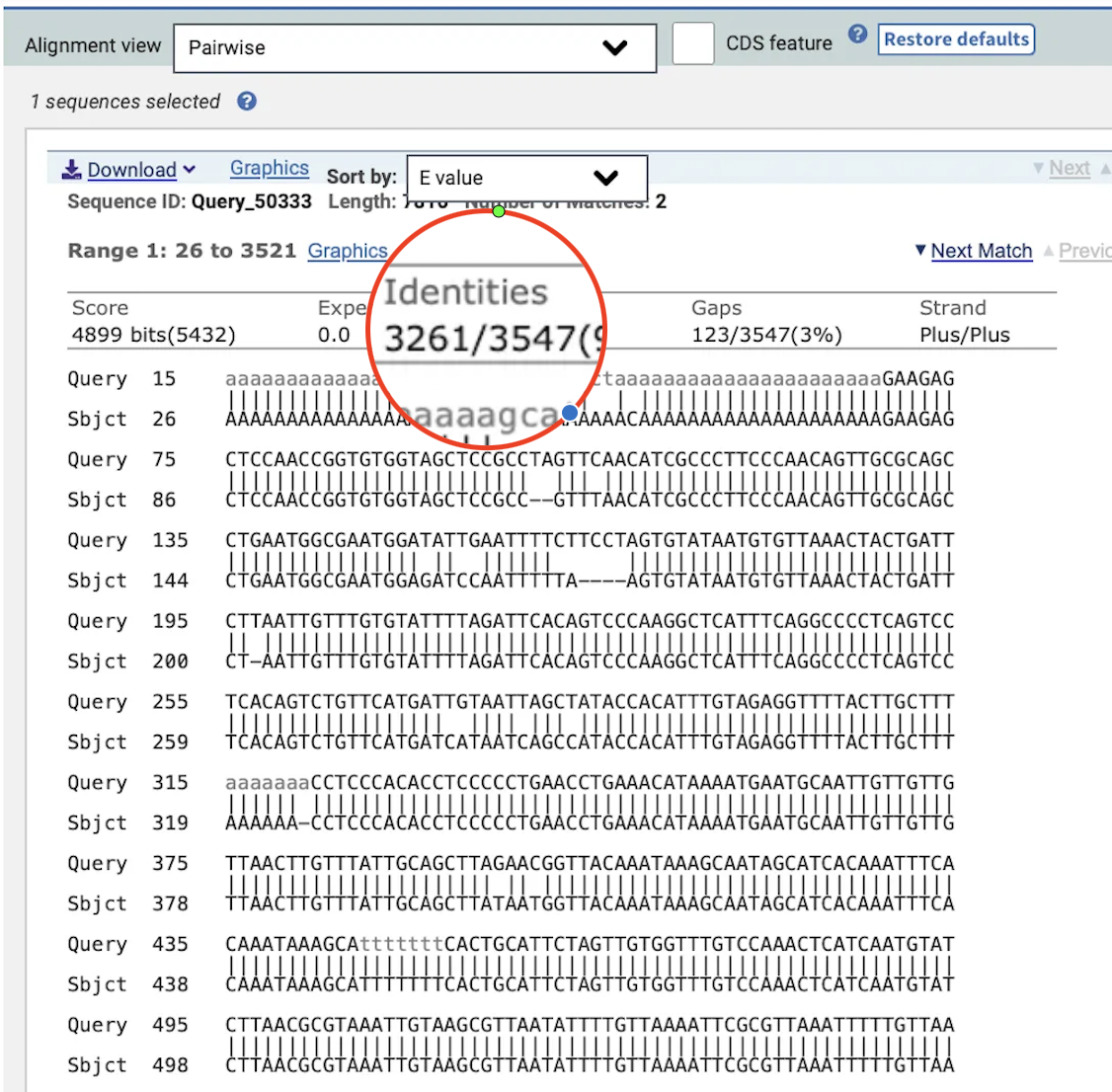 Oxford Nanopore Sequencing
Moderna Patent speaks to the risk of insertional mutagenesis from DNA contamination
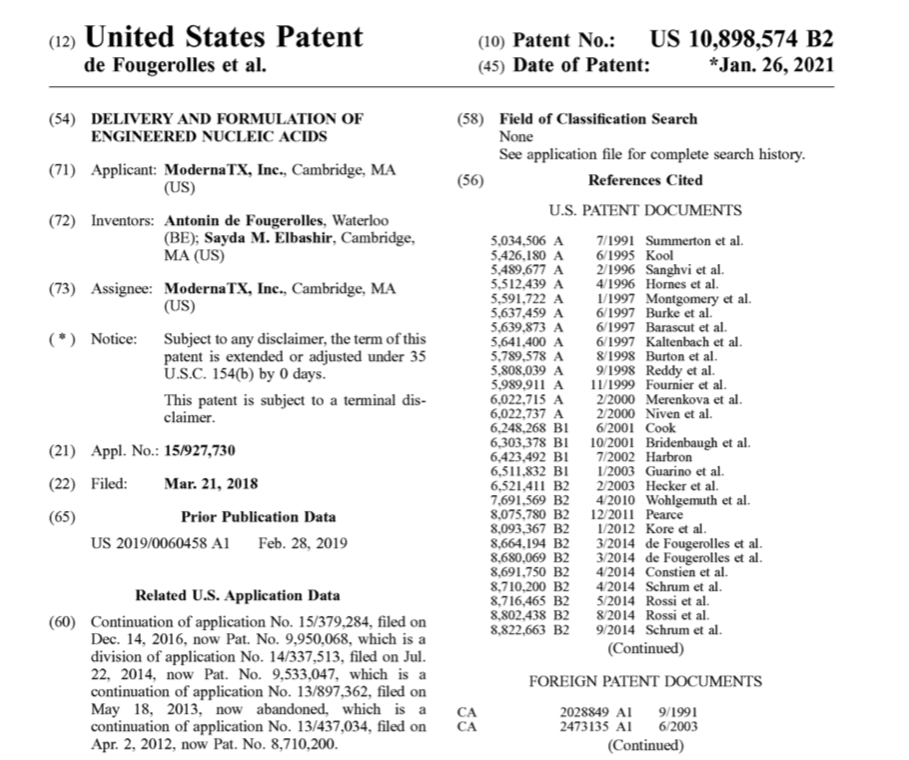 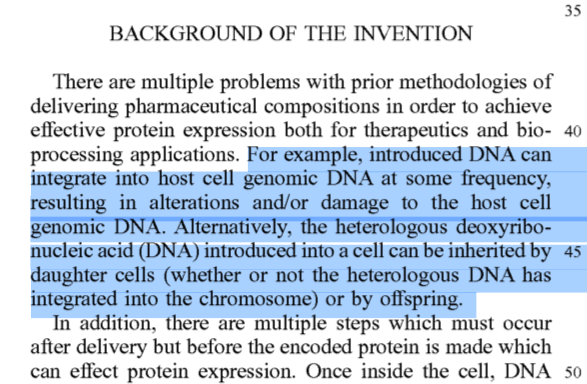 DNA is non Functional
Prothrombotic
DNA integration risk- Keith Peden/FDA
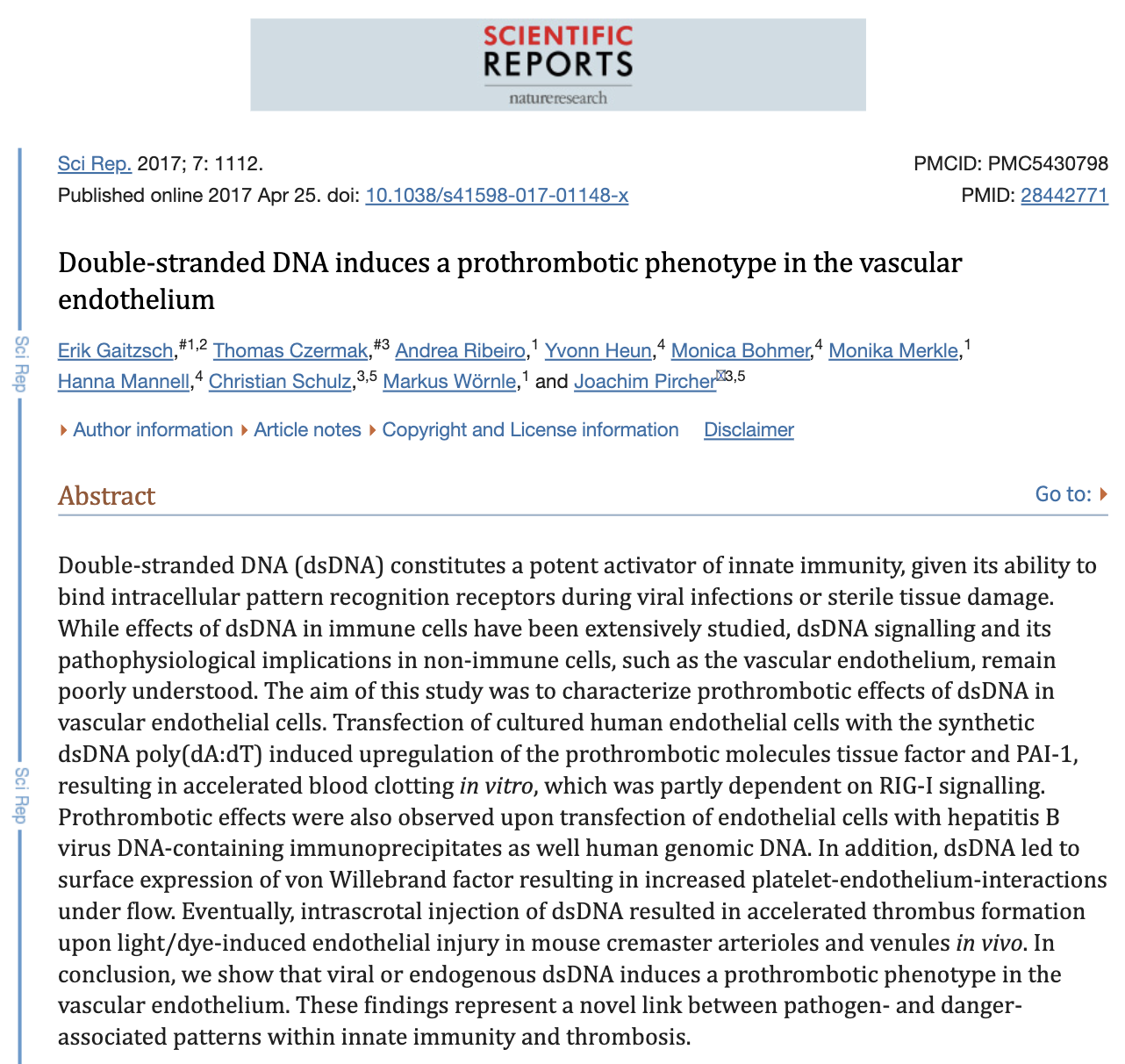 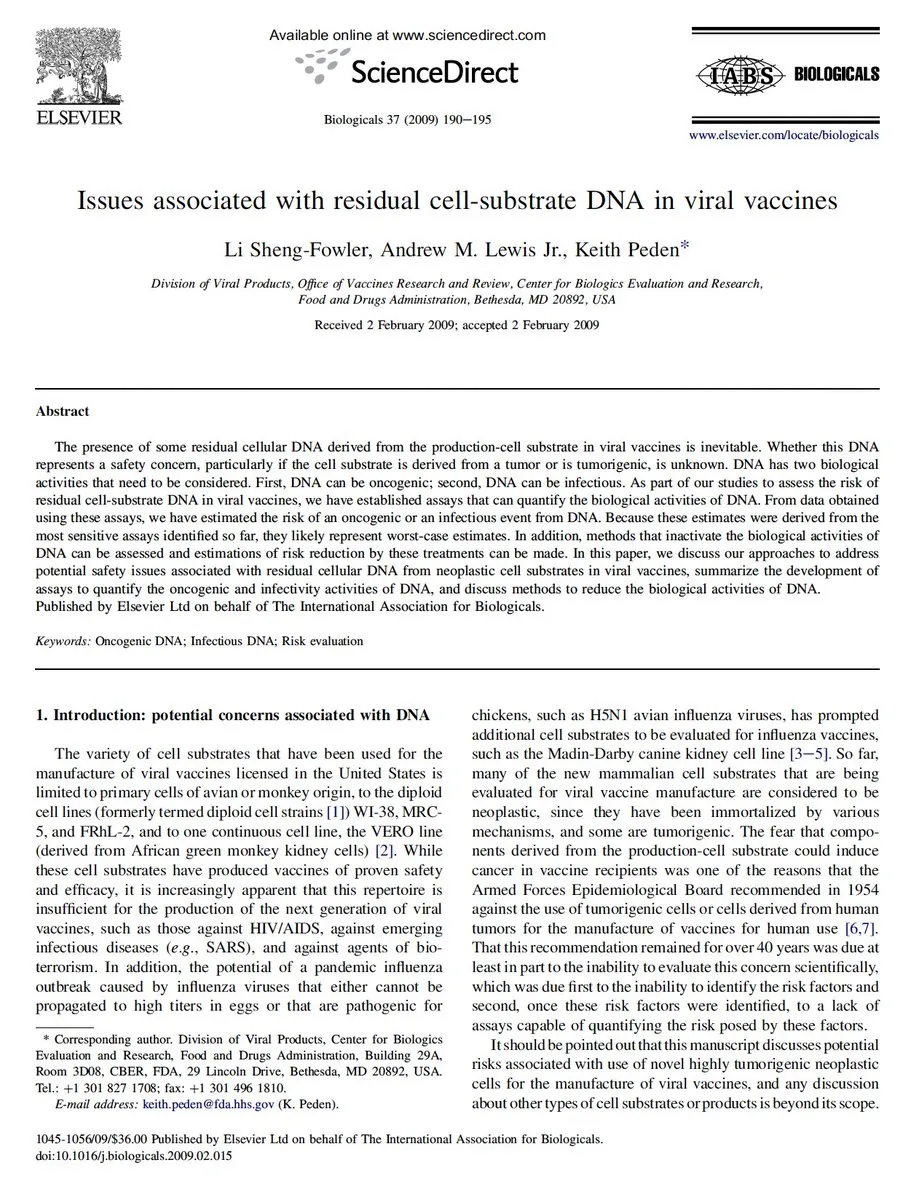 SV40 Promoter Binds to p53 Tumor Suppressor gene
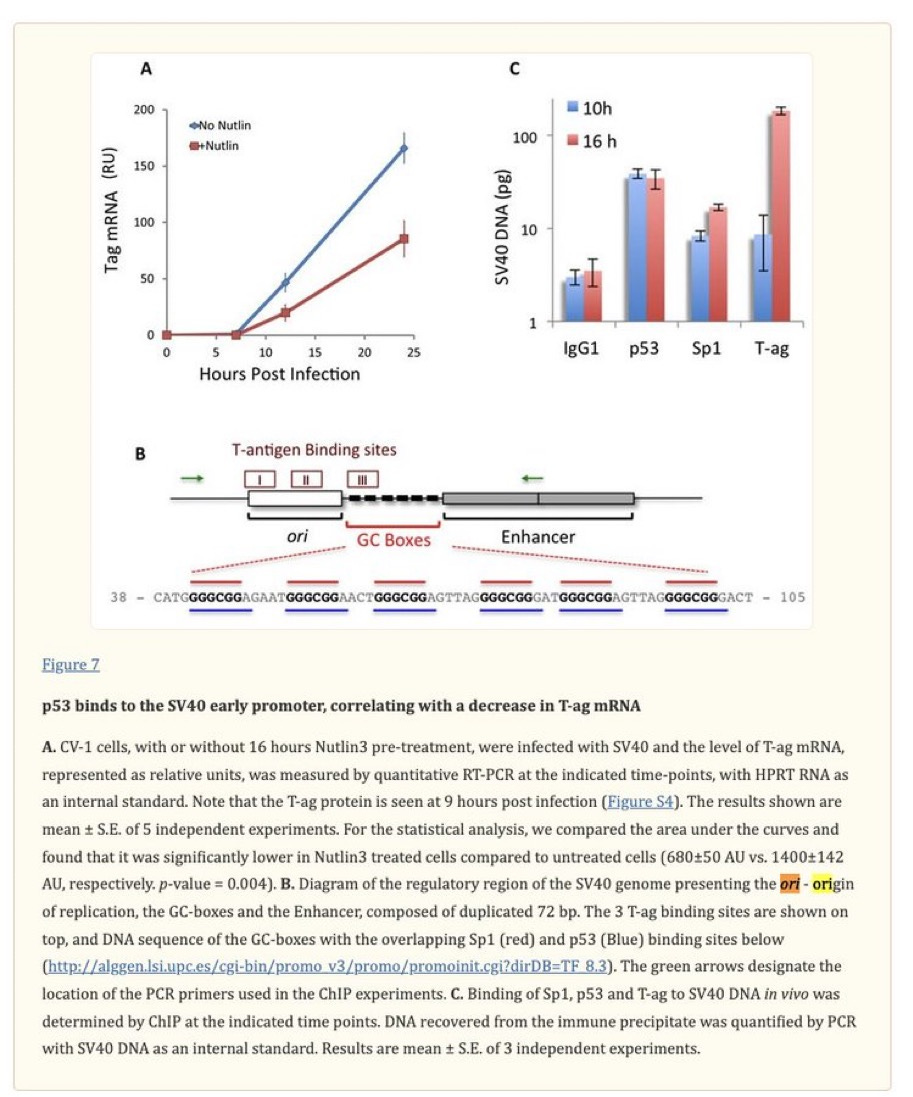 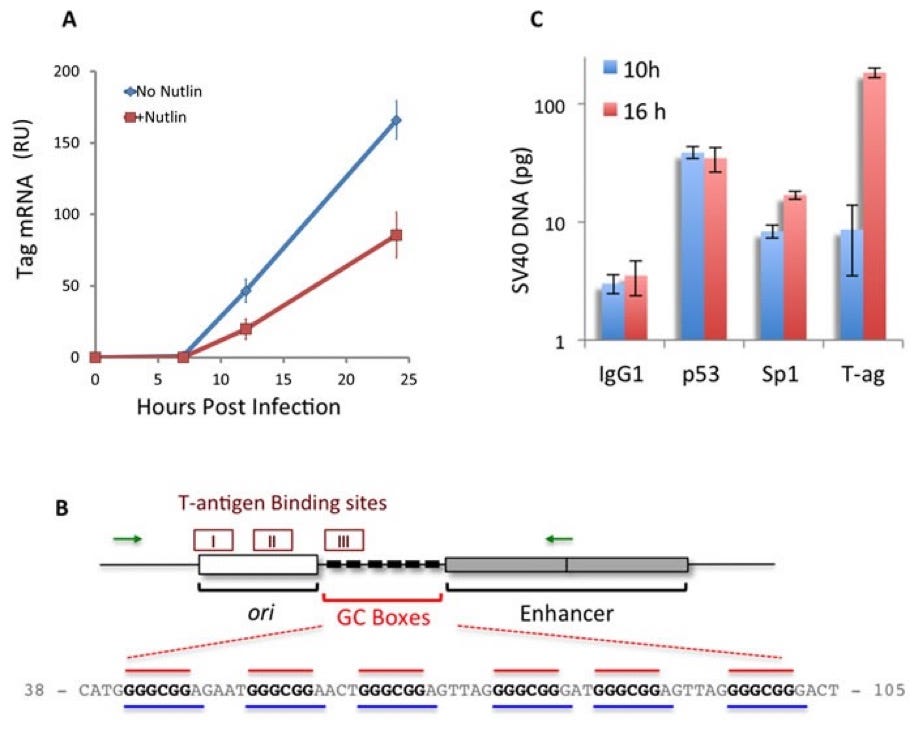 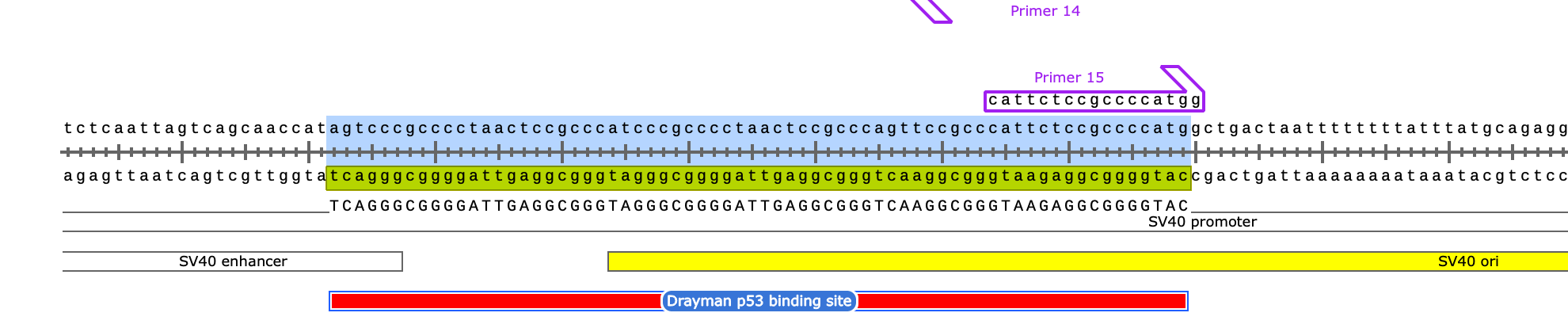 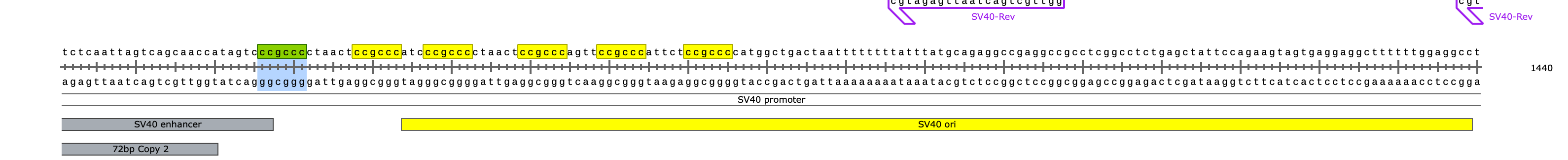 Preliminary evidence of integration in Cancer cell lines
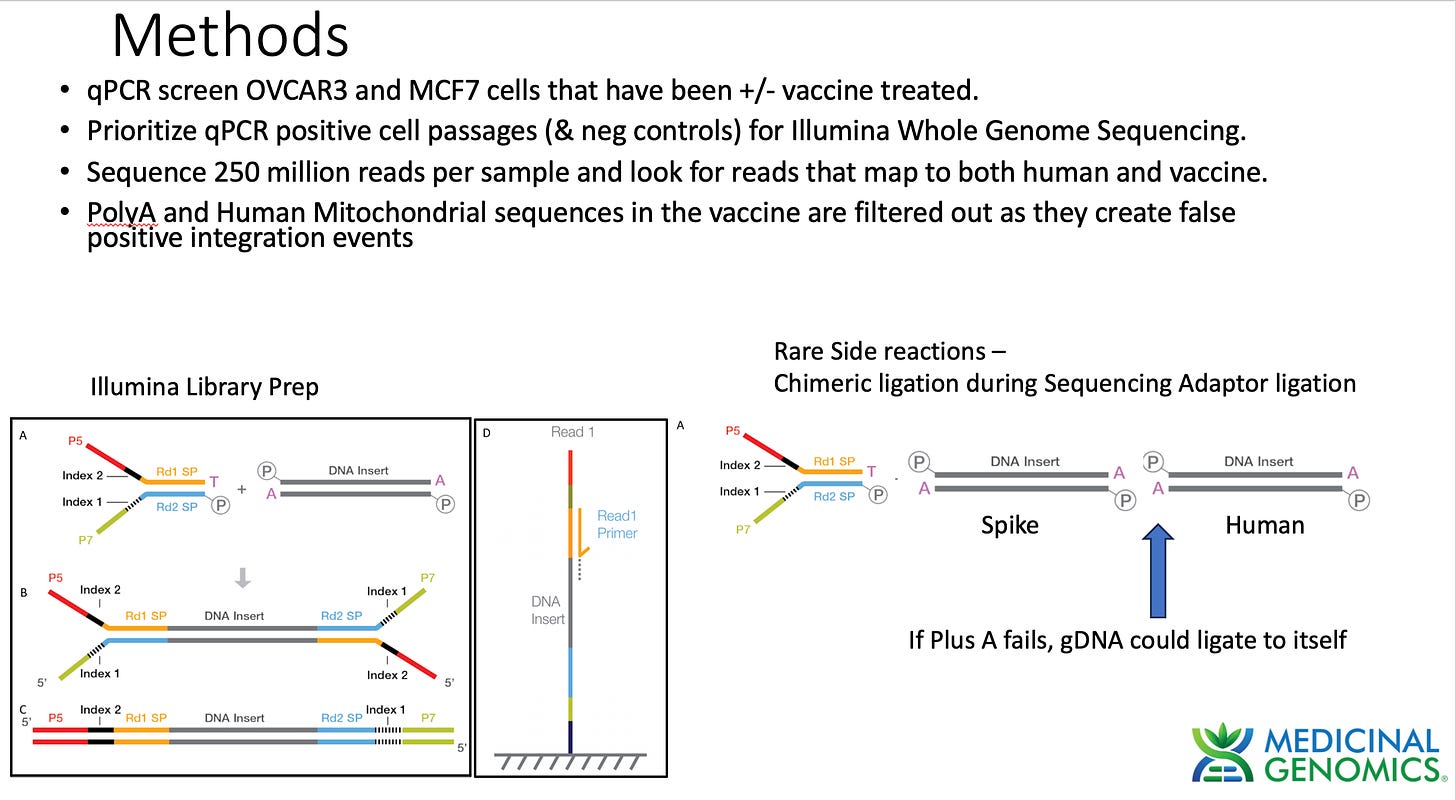 BNT162b2 Spike Integration Chr.12
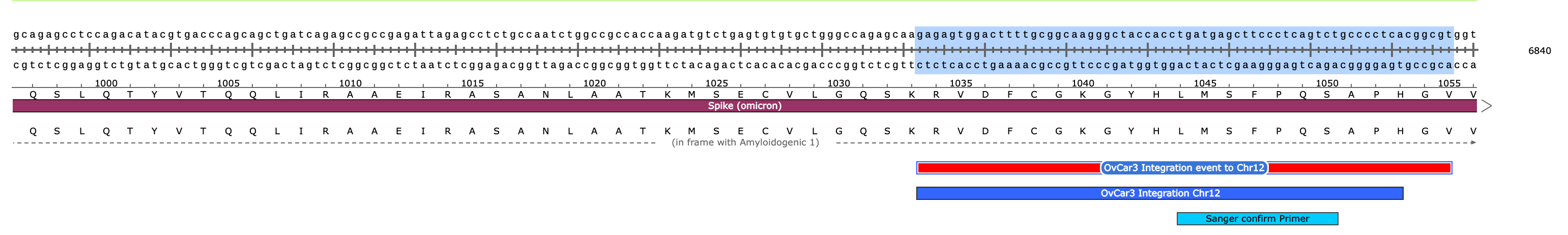 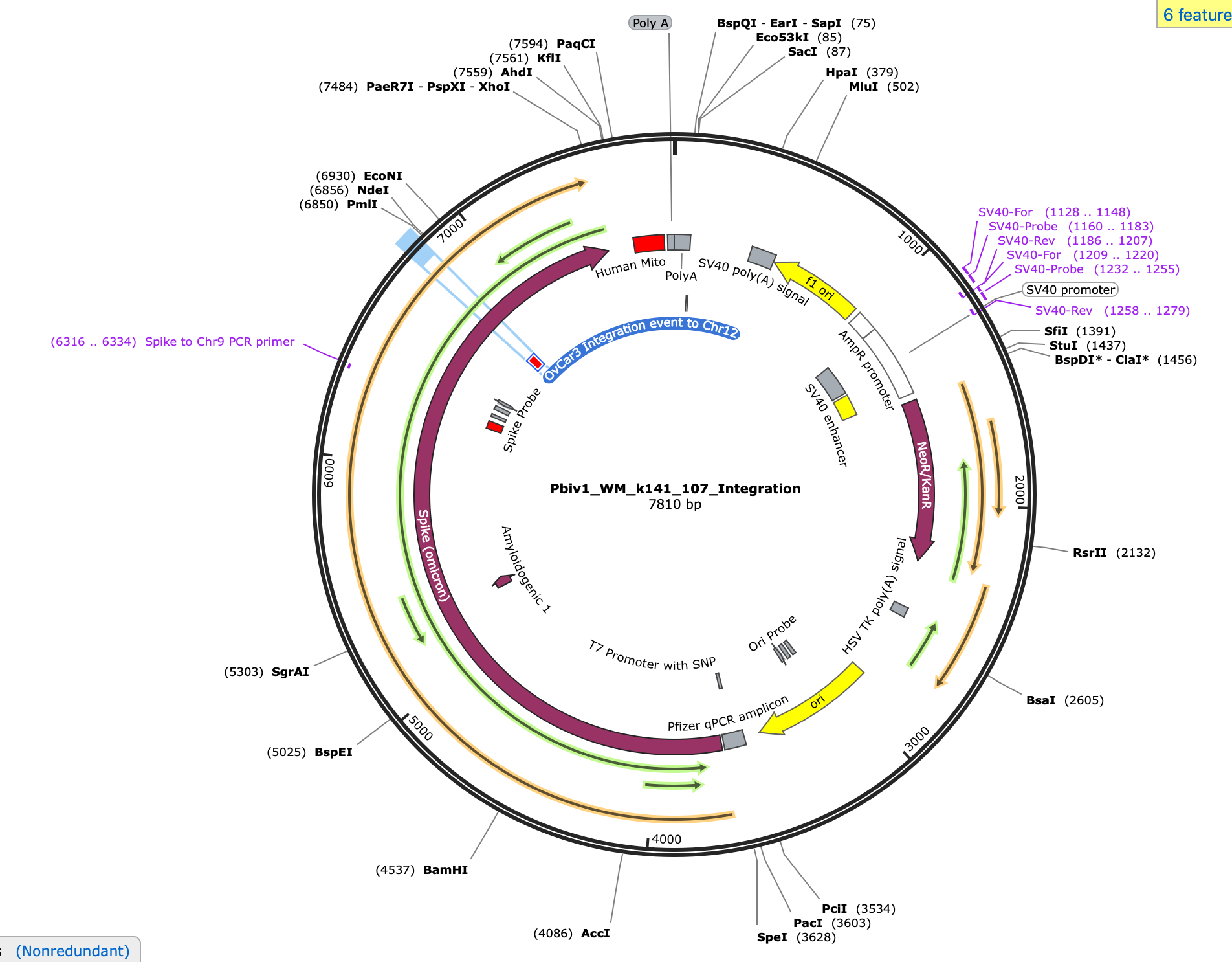 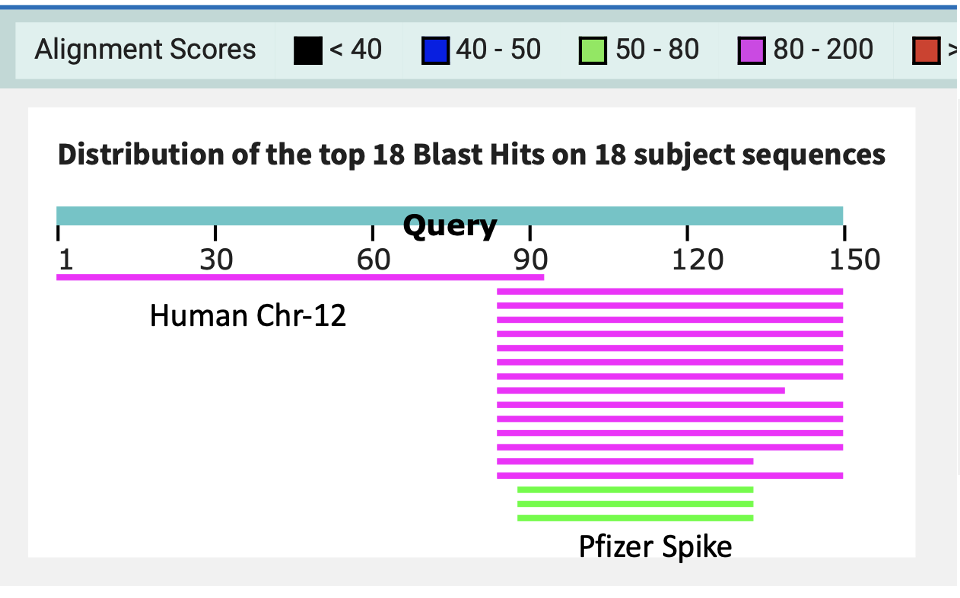 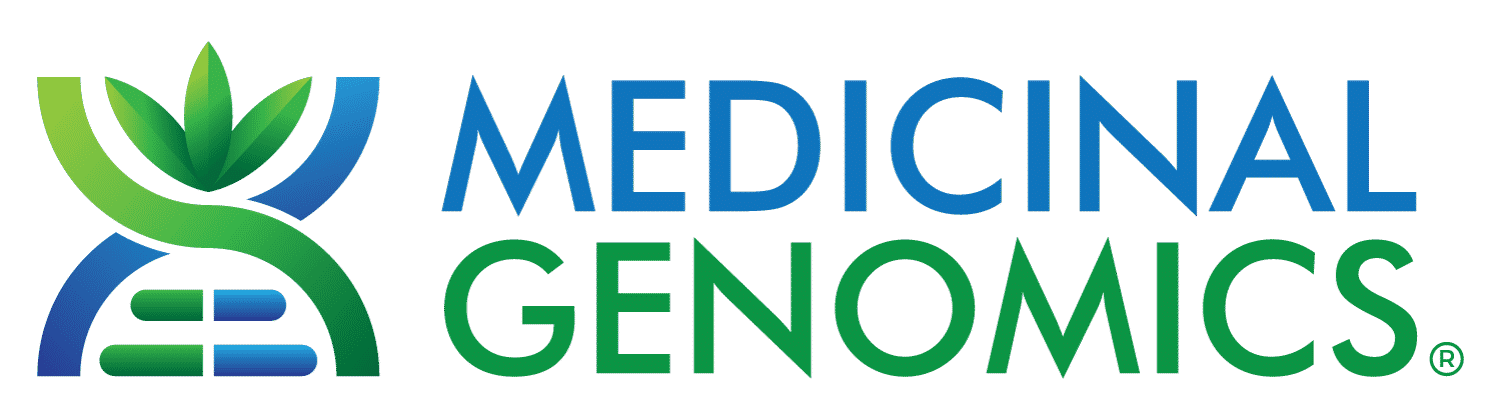 Sanger validation of Integration on Chr12 and Chr9
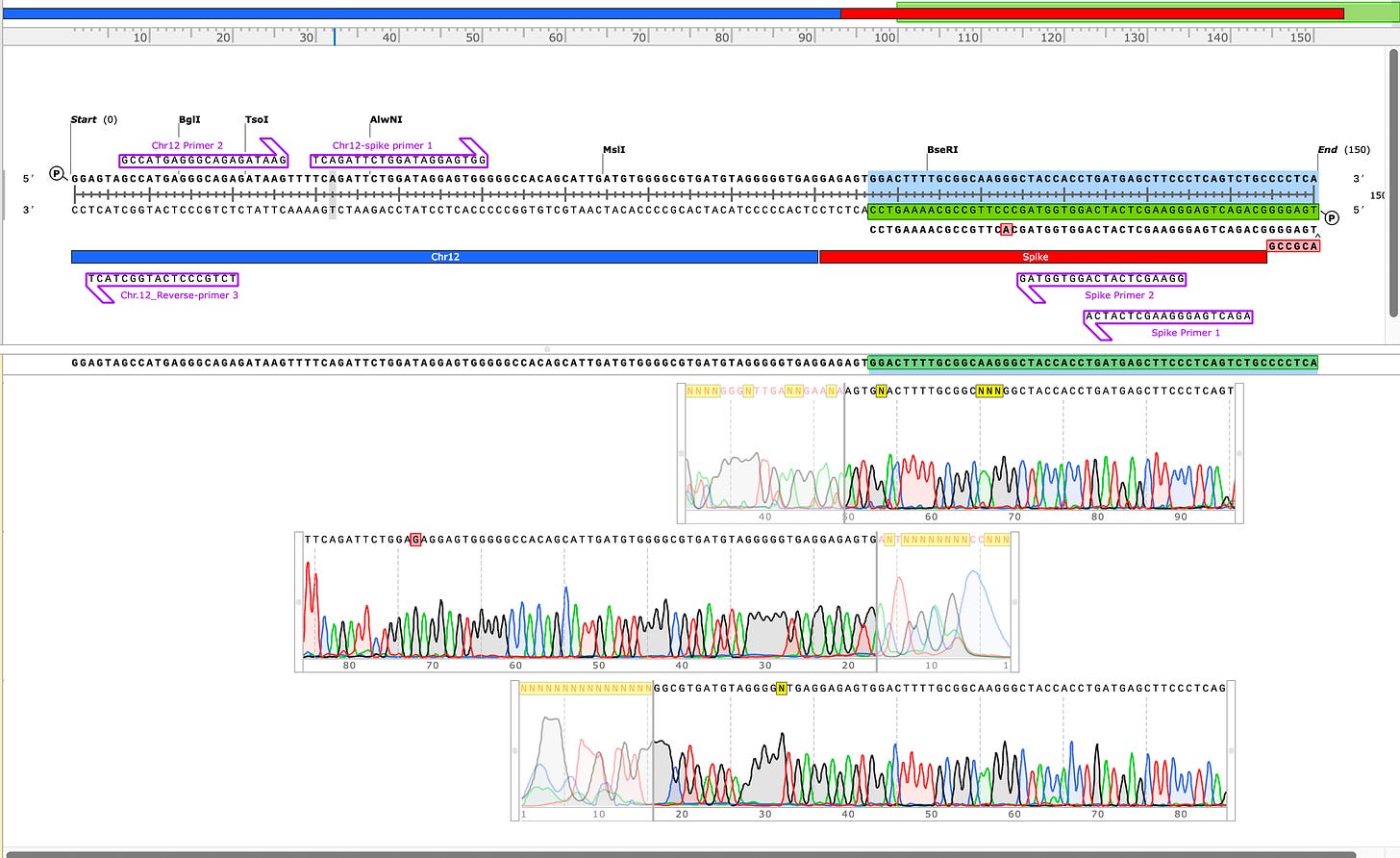 Revolving Door Culture at the FDA
Resigned in Protest
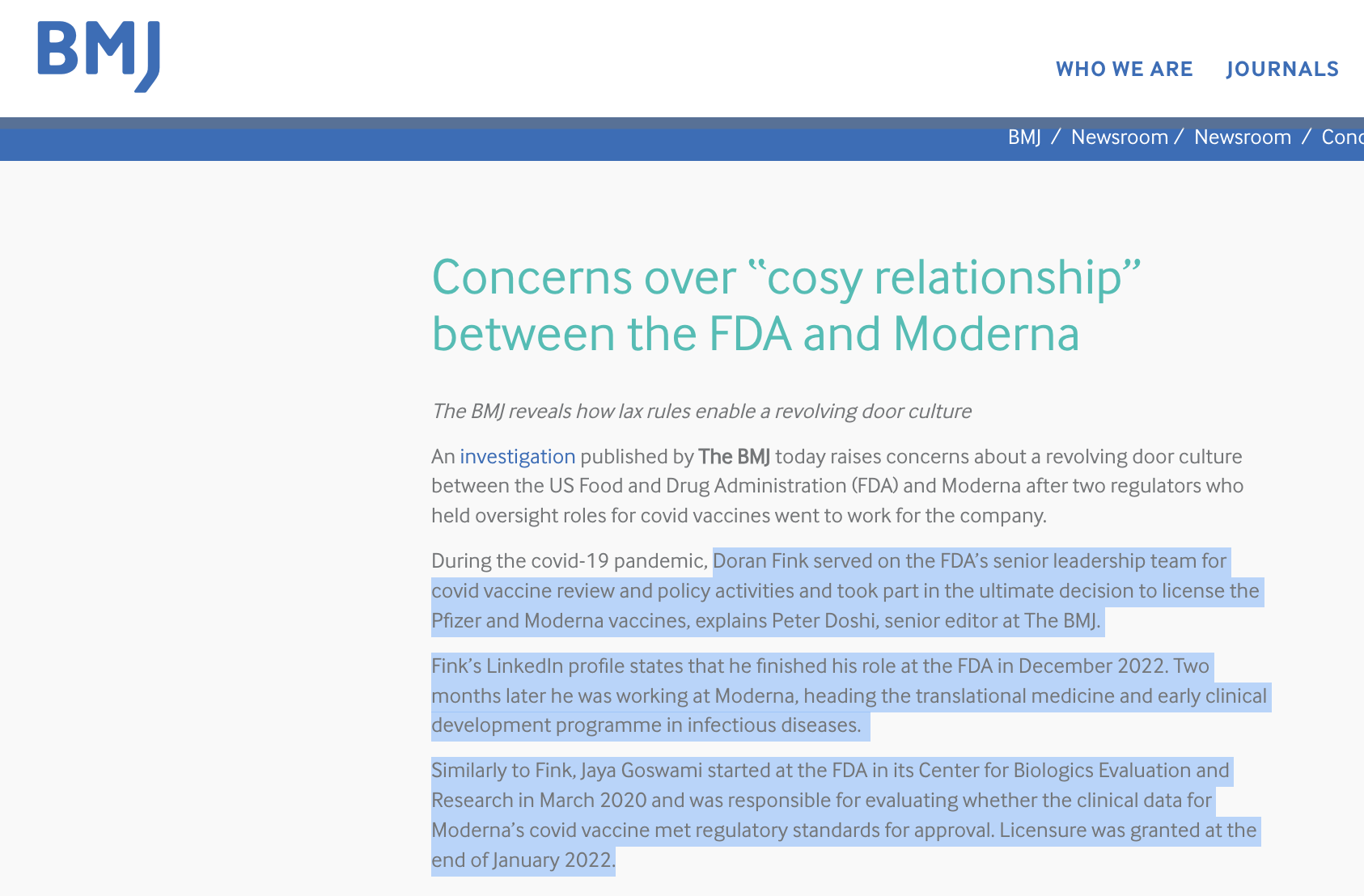 Hired by Moderna
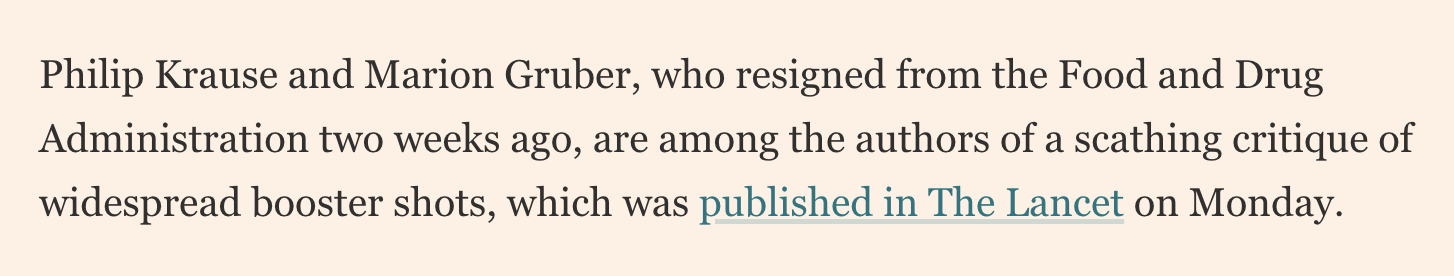 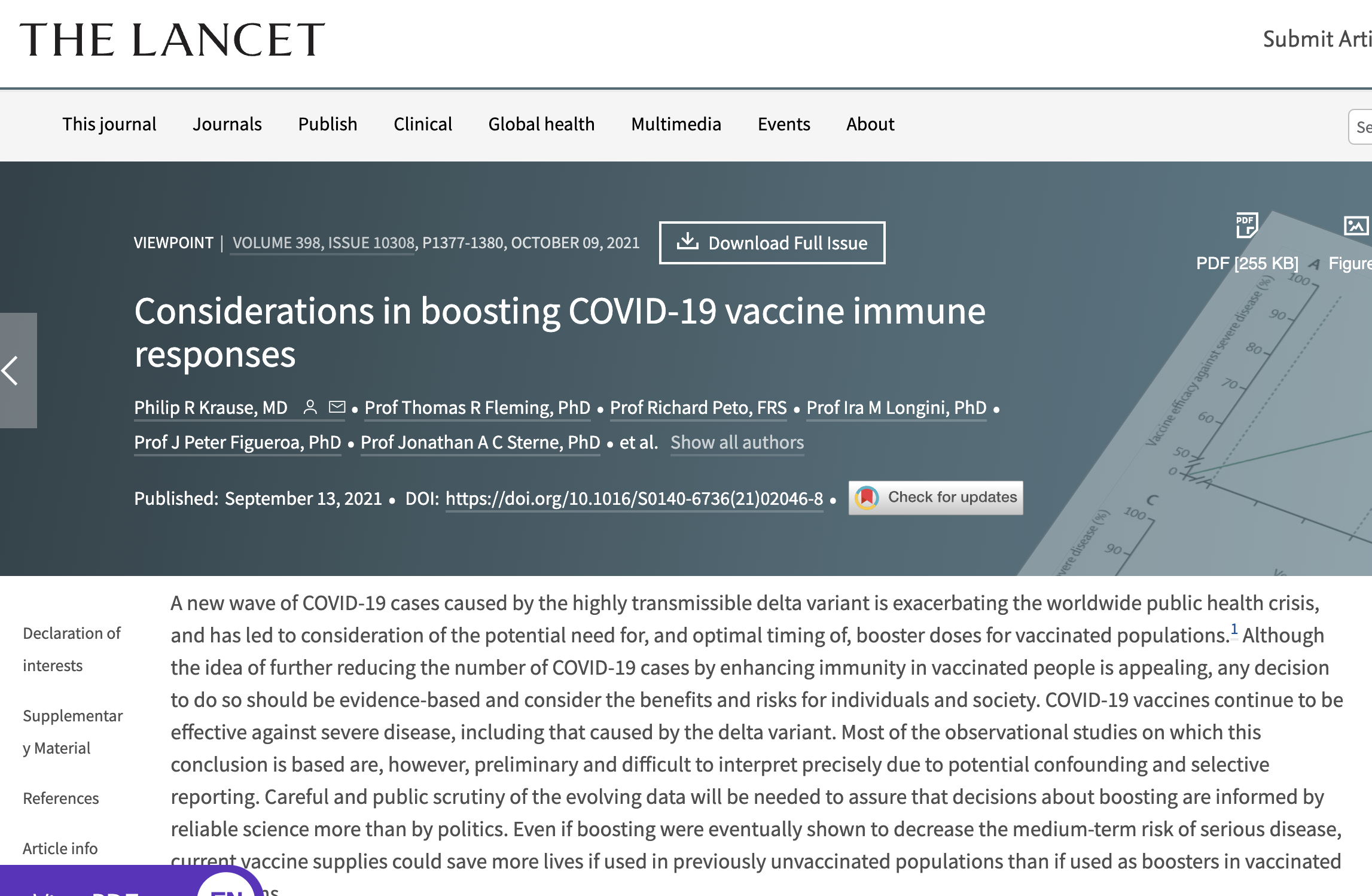 Does Massachusetts have the same conflicts with the large Pfizer and Moderna tax base?
qPCR for tissues of concern
Blood Banks
Sperm Banks/Fertility clinics
Breast Milk
Transplant organs
Biopsies
qPCR tests are now kitted and can screen patients tissues to prioritize sequencing.

Its time to start sequencing vaccine injured patients.
We need CLIA labs to help with this.
We have the qPCR reagents to get this moving
Call to Action: Manufacture Kits
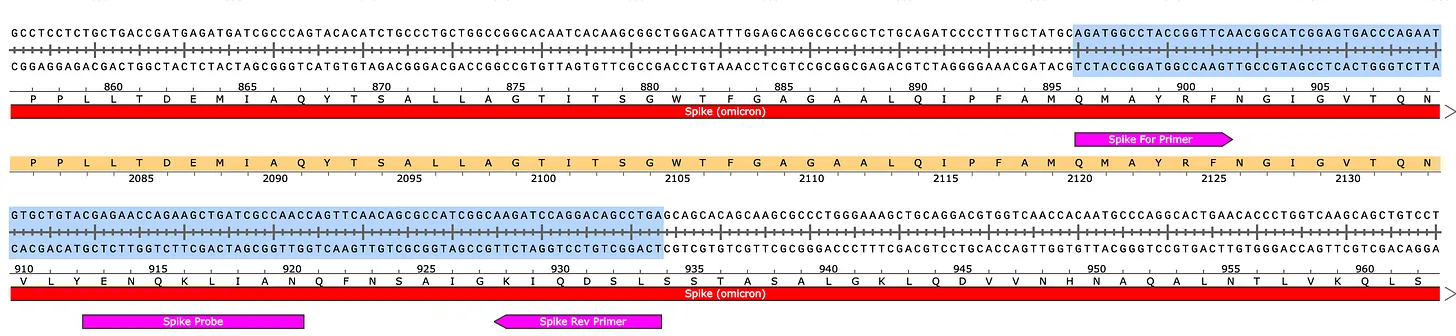 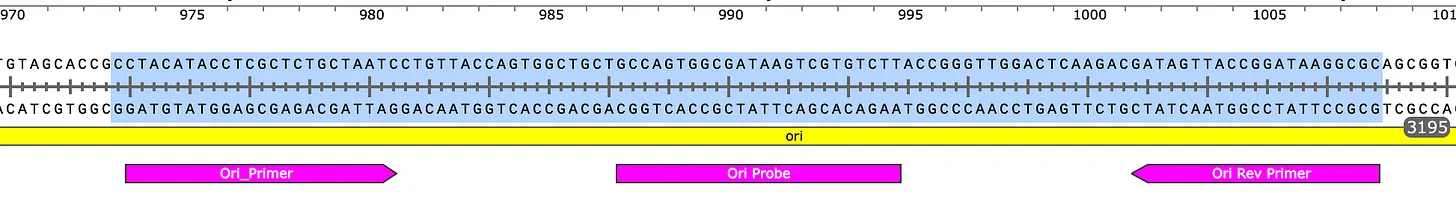 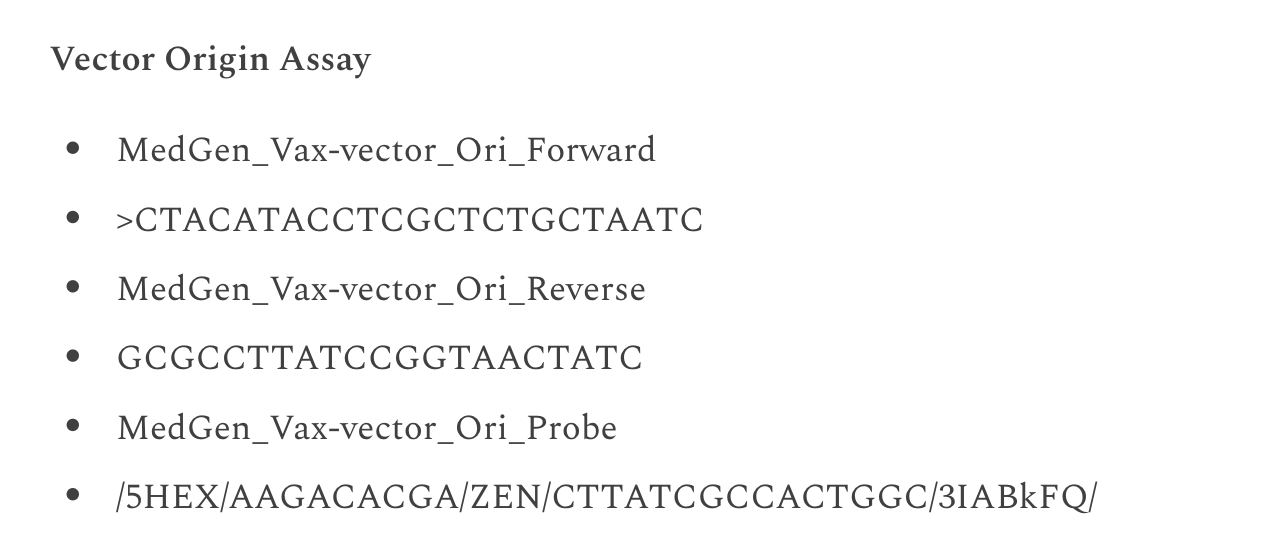 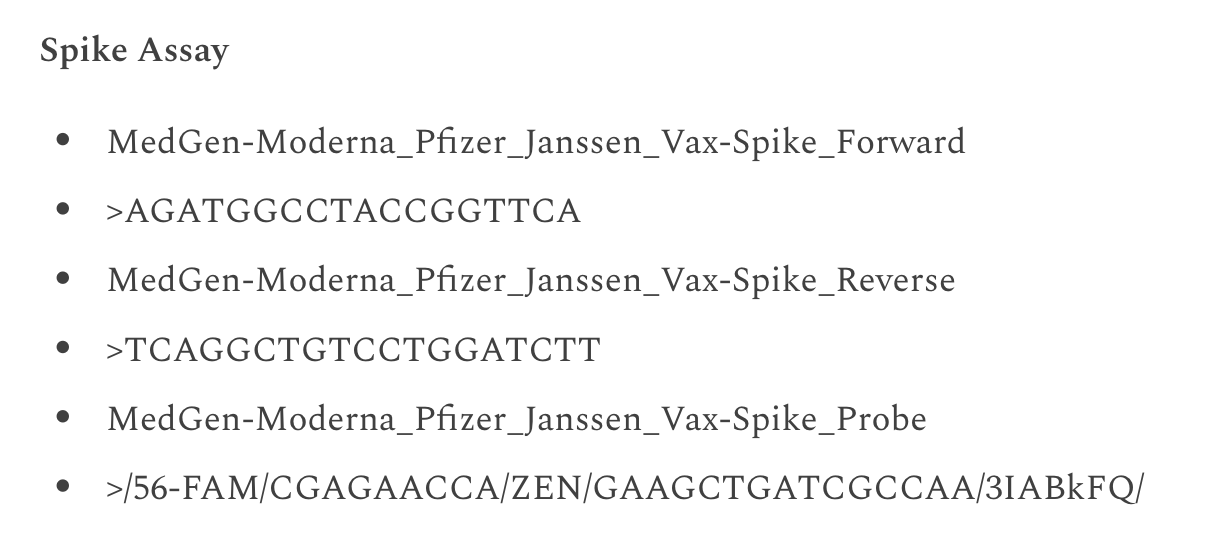 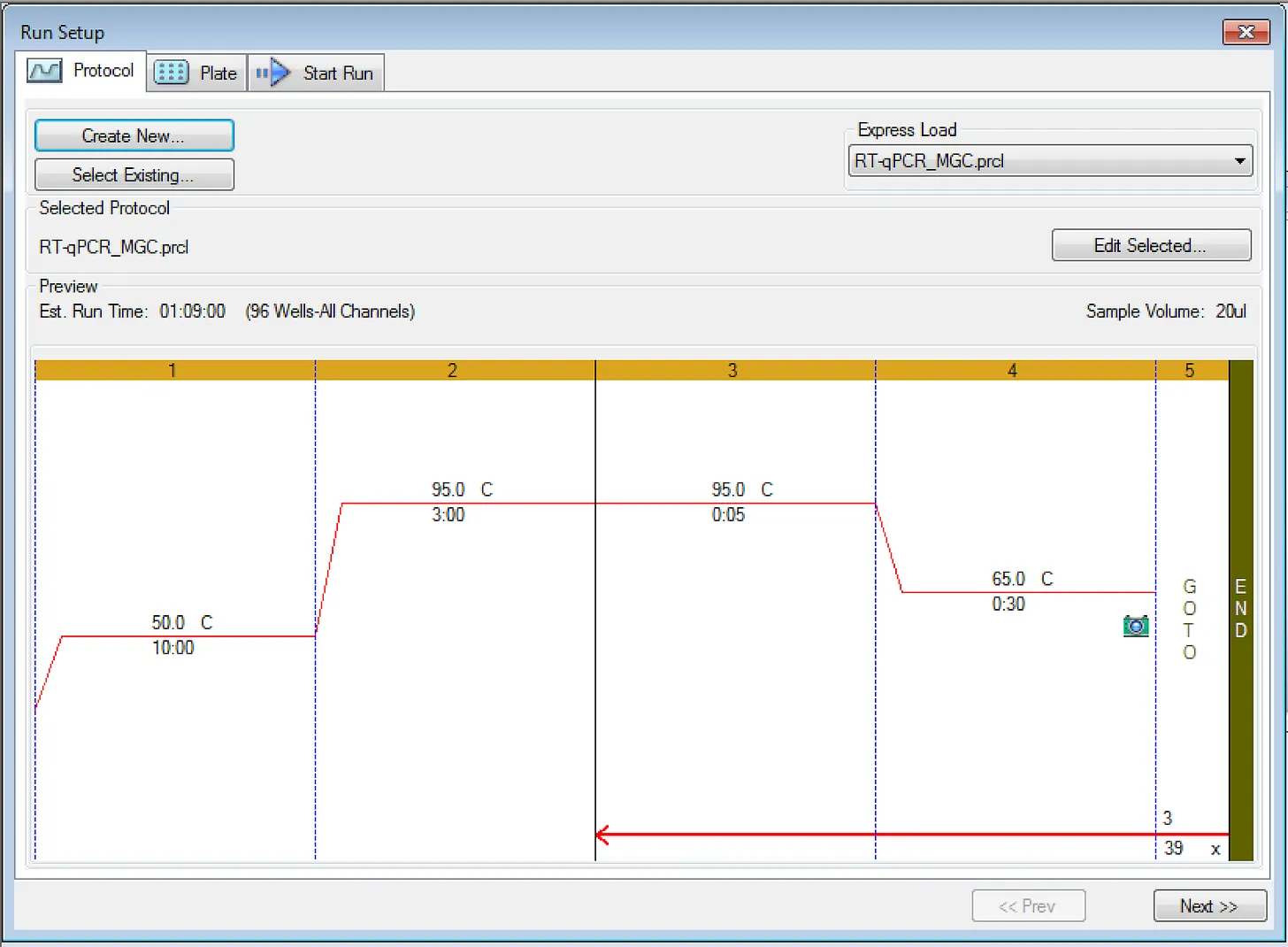 In 60 minutes, dsDNA contamination can be measured with direct qPCR of the vaccine vials for less than $100/vial
Using 1/300th of a dose.
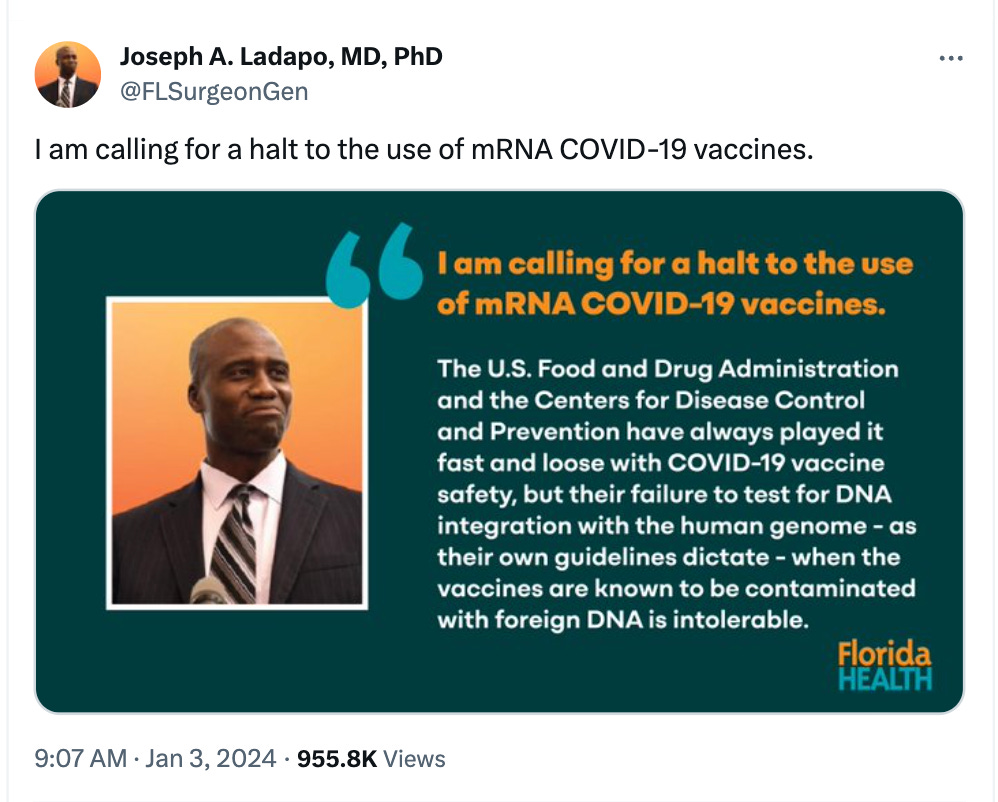 Thank you for your time and considerationPlease end this deceptionKevin.McKernan@medicinalgenomics.comhttps://anandamide.substack.com/